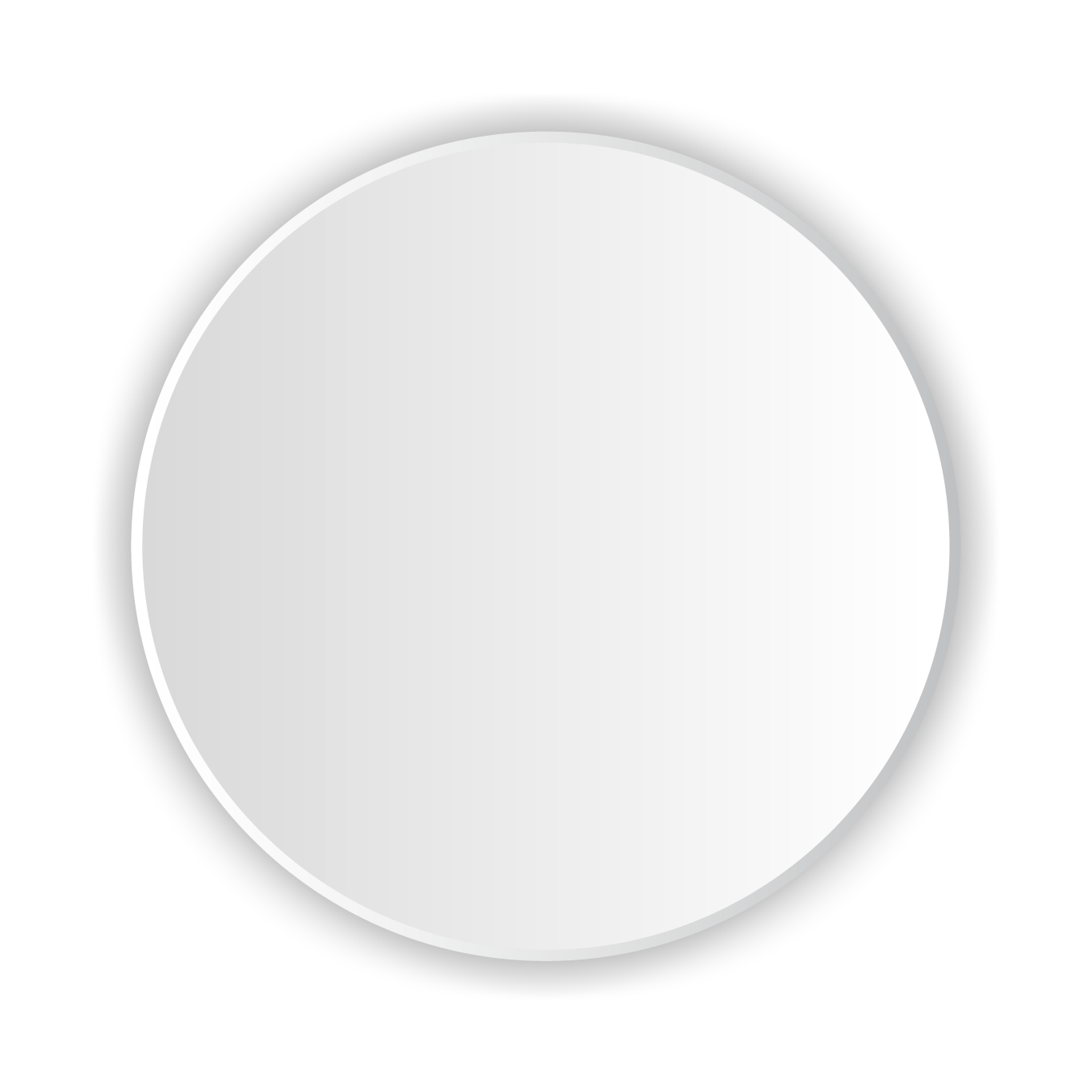 Ethical Behaviour
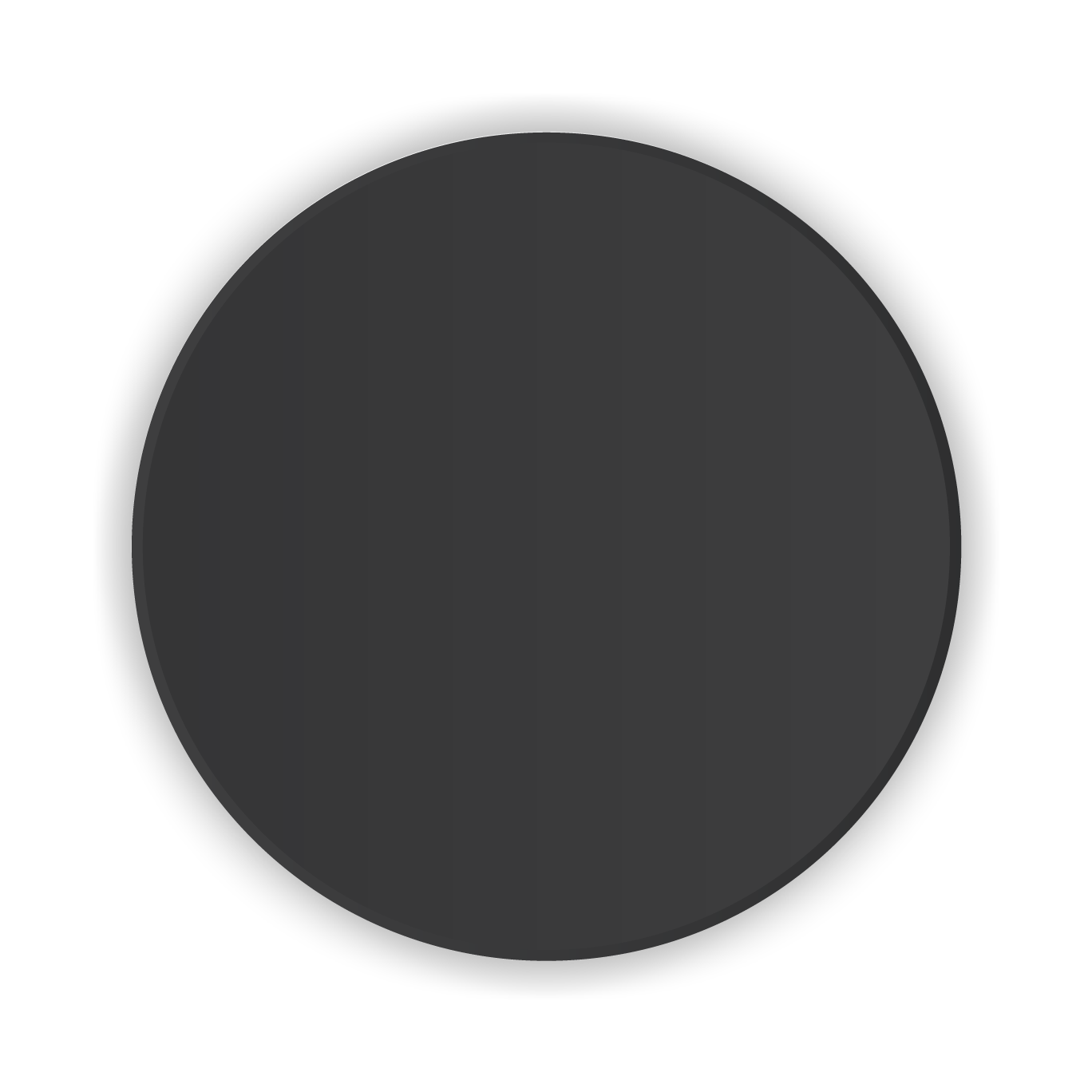 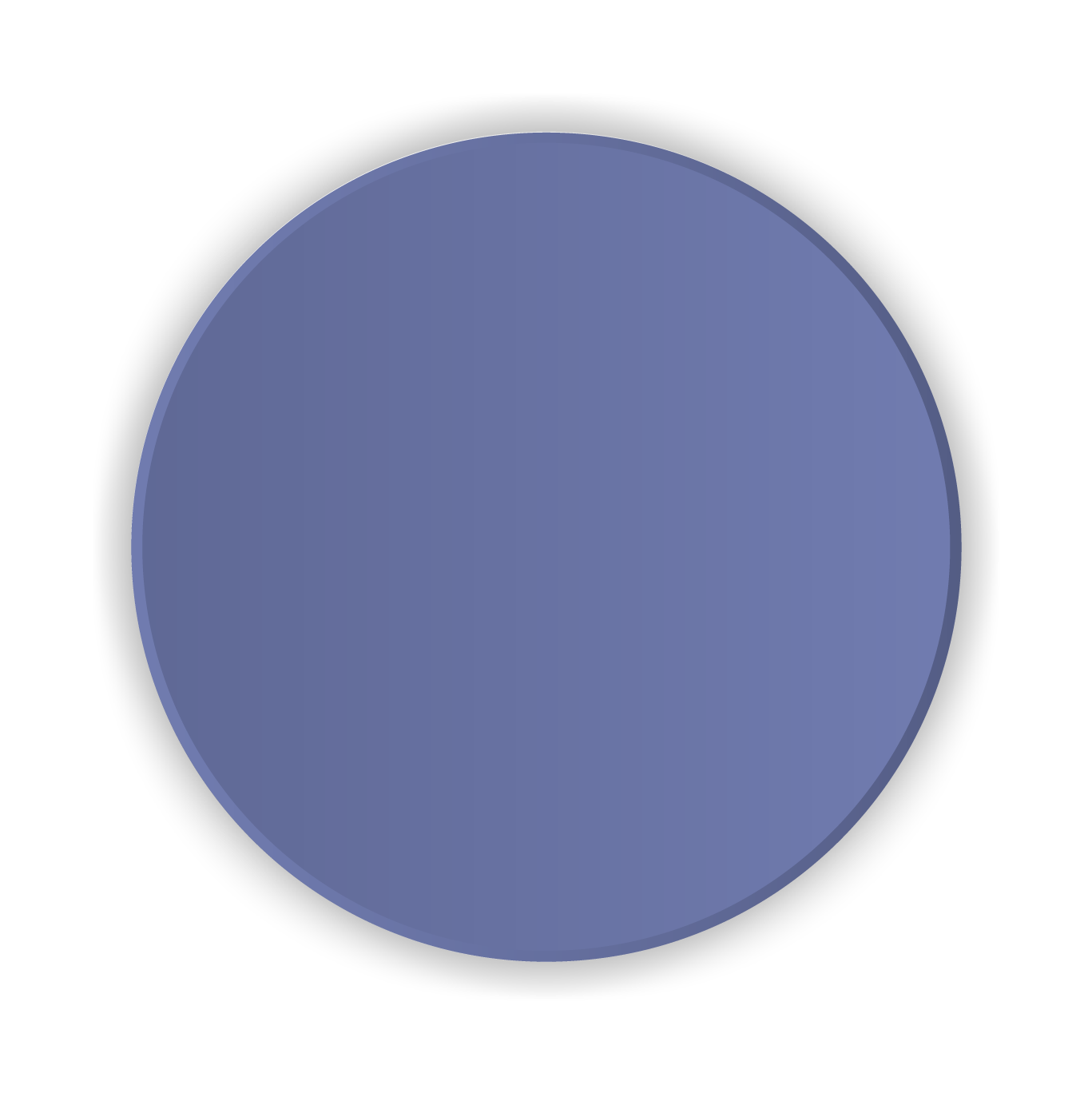 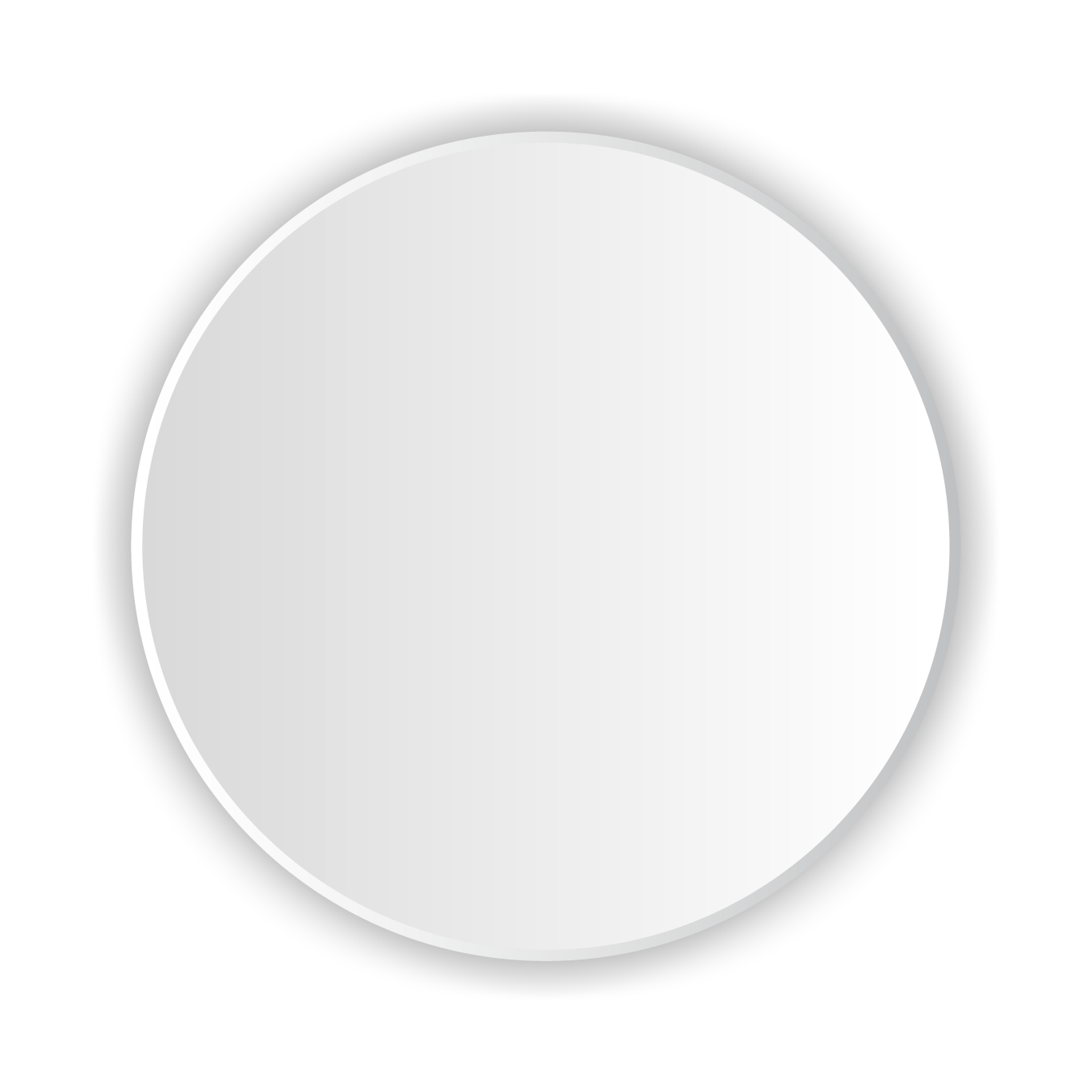 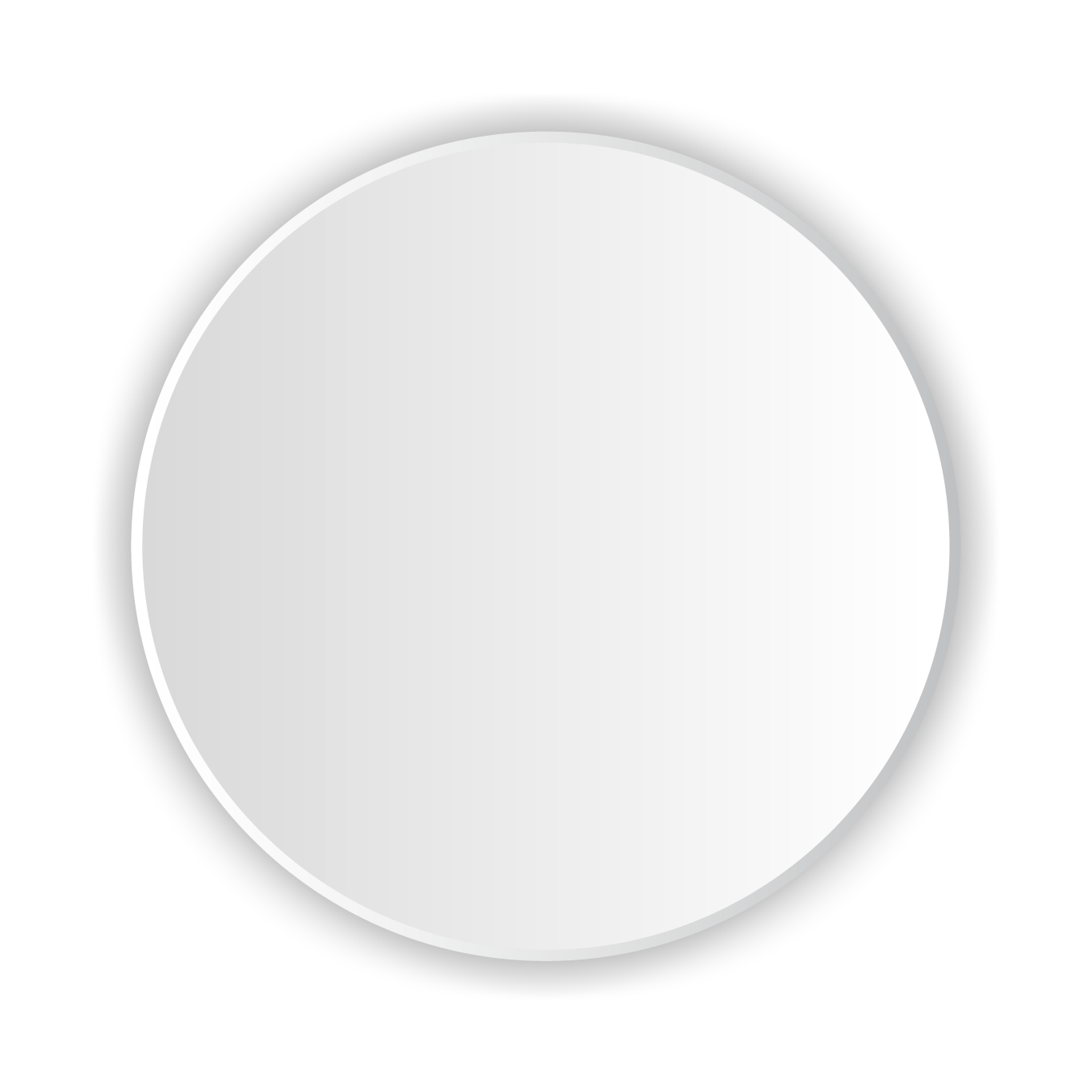 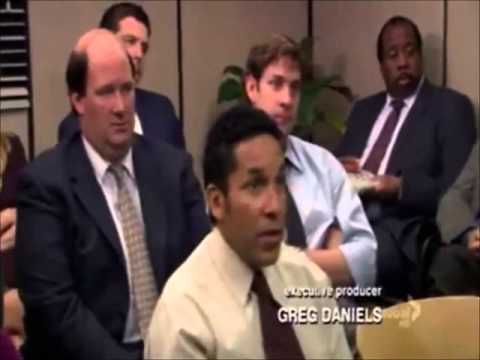 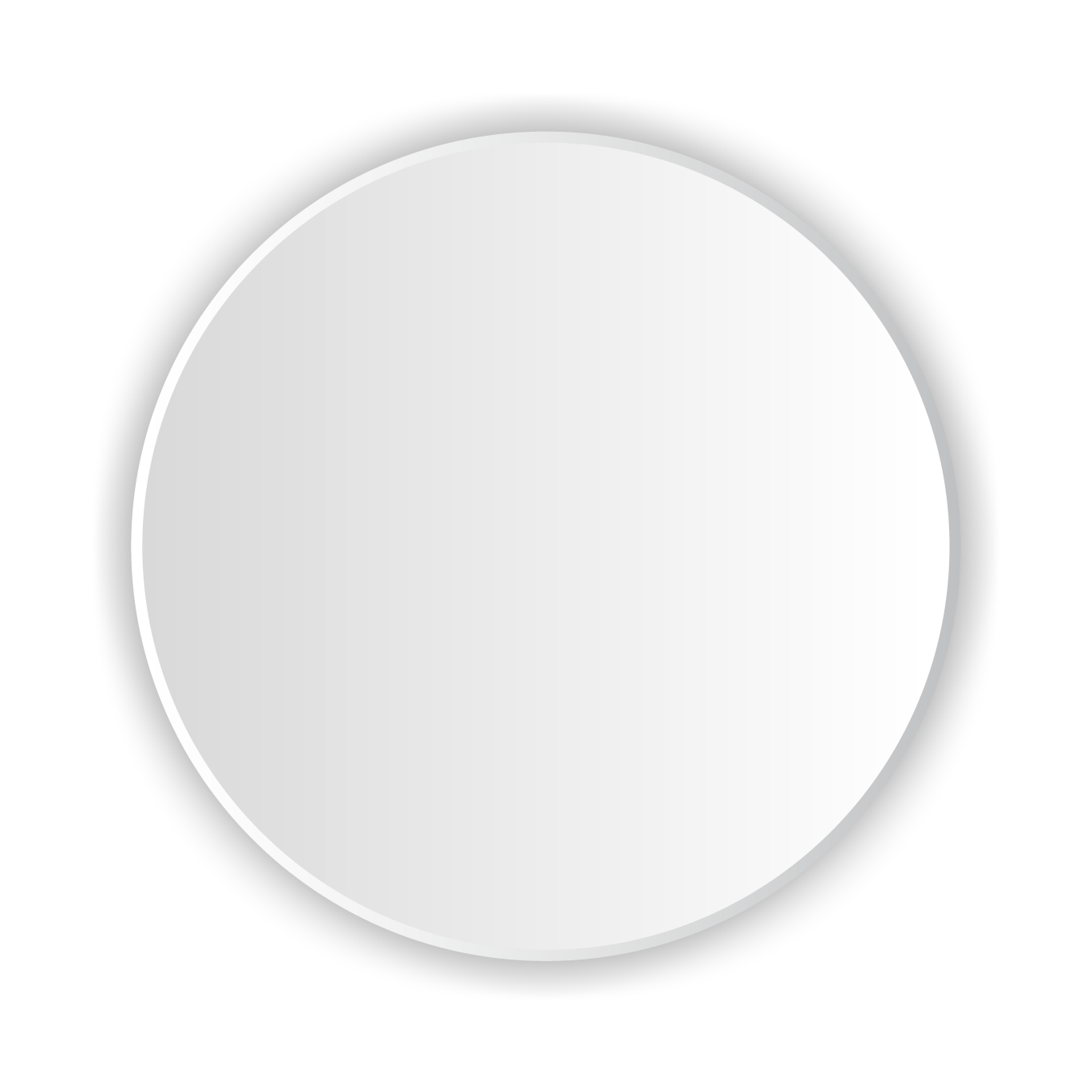 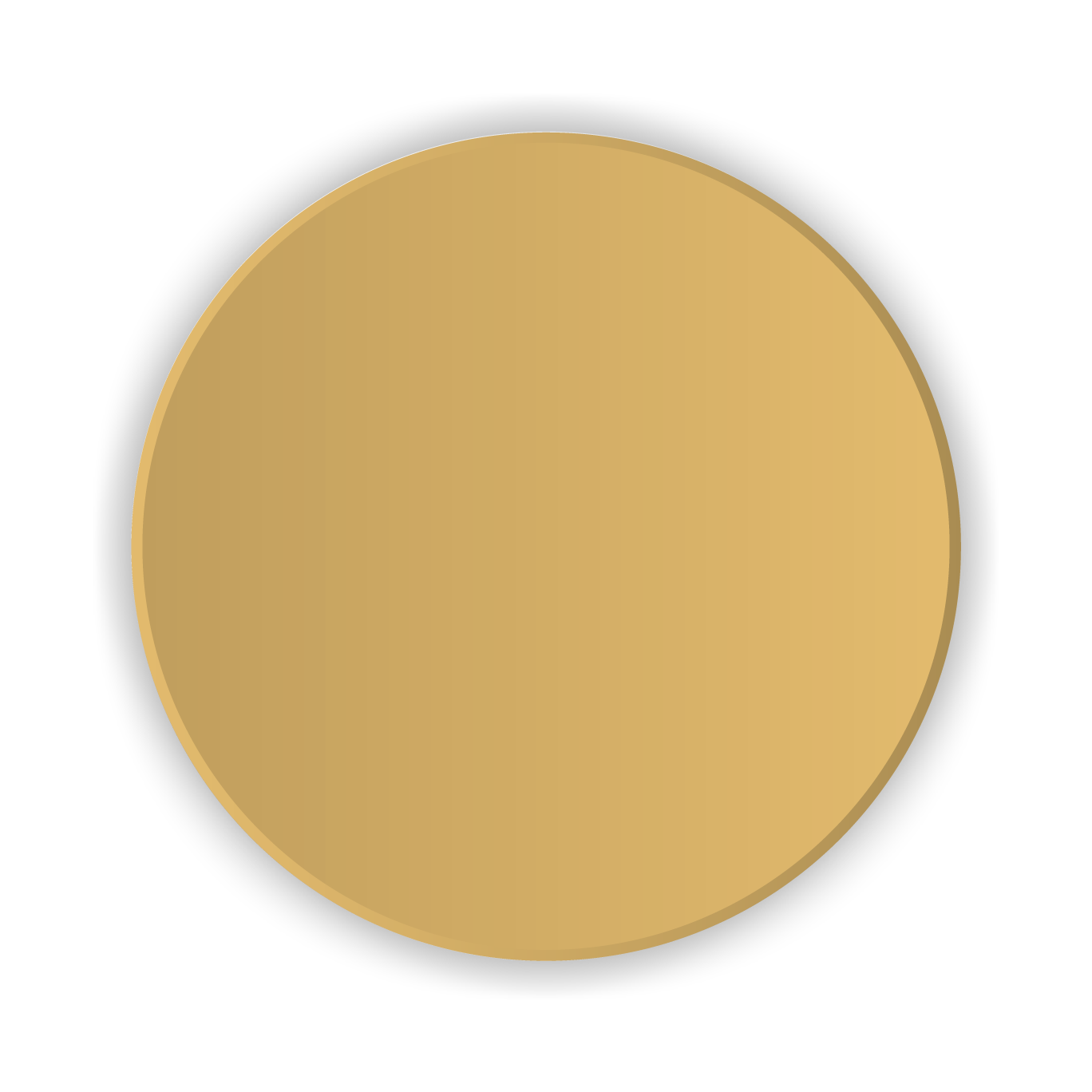 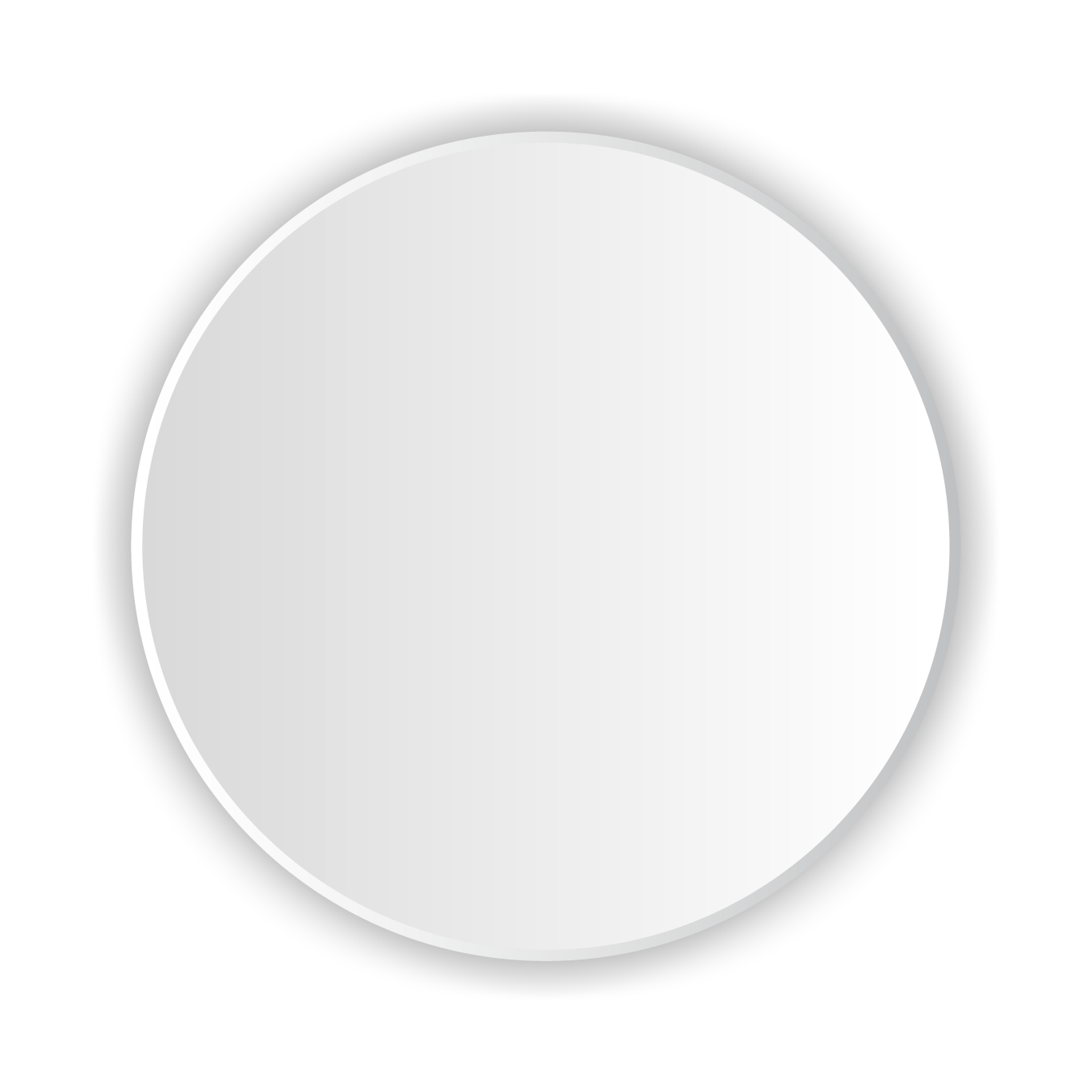 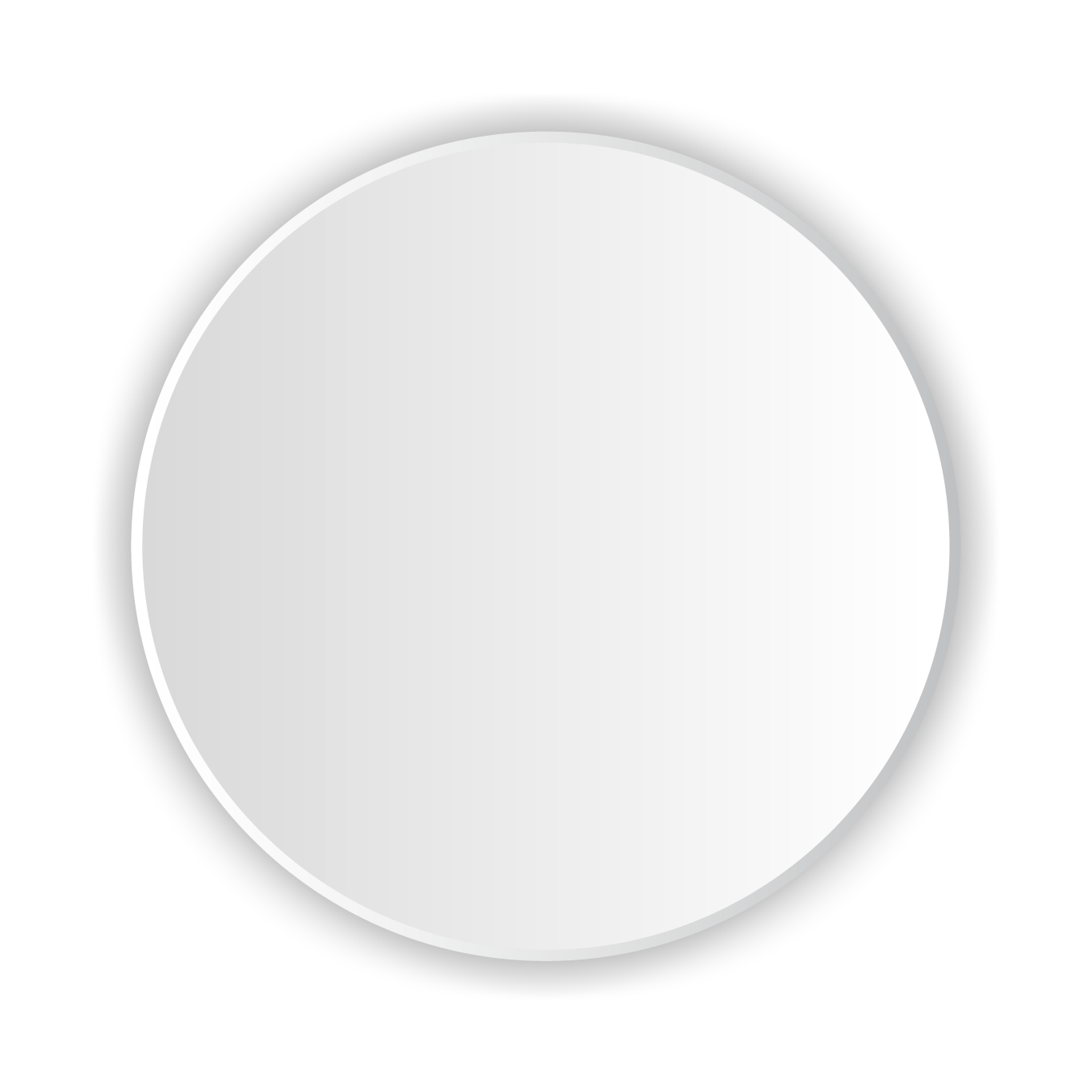 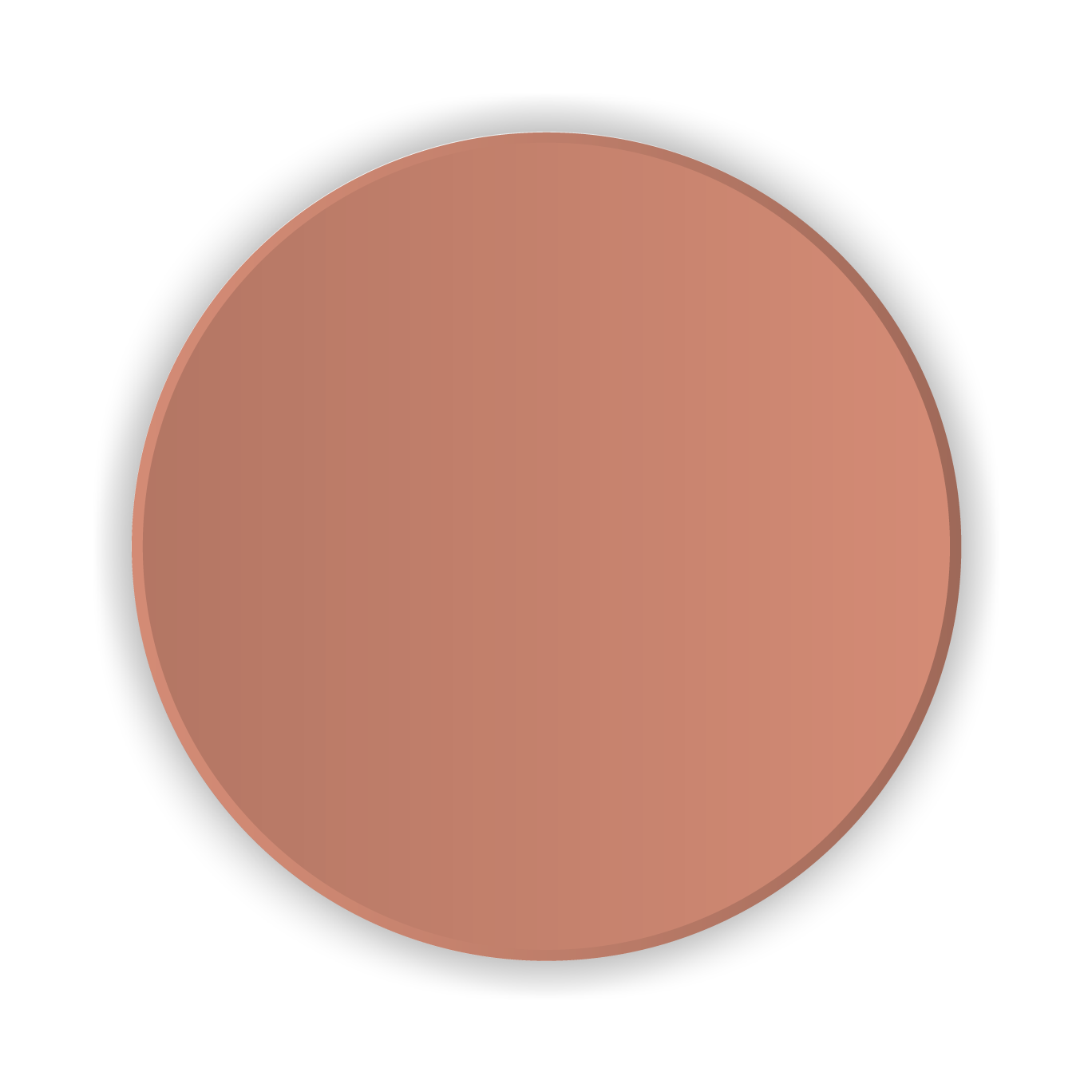 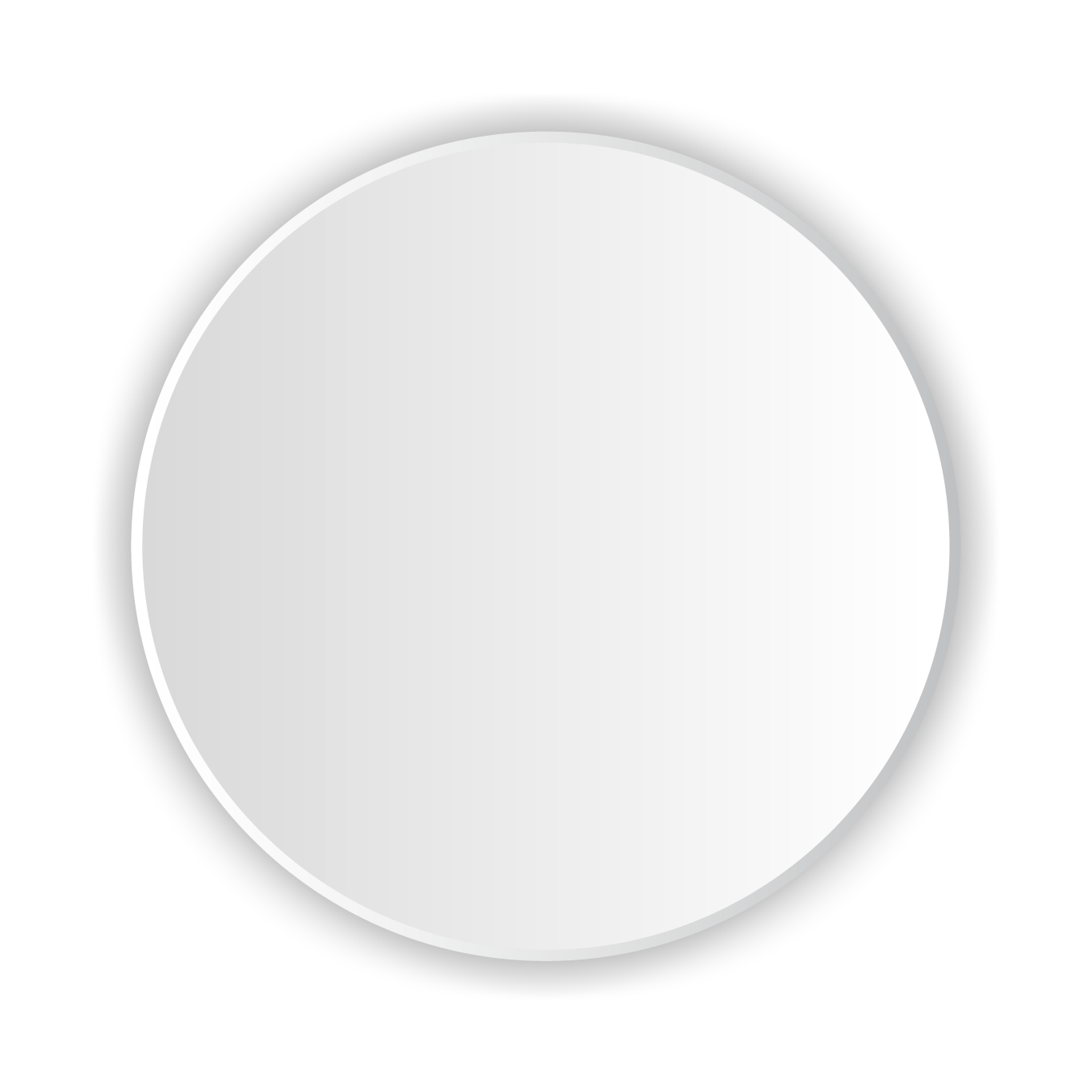 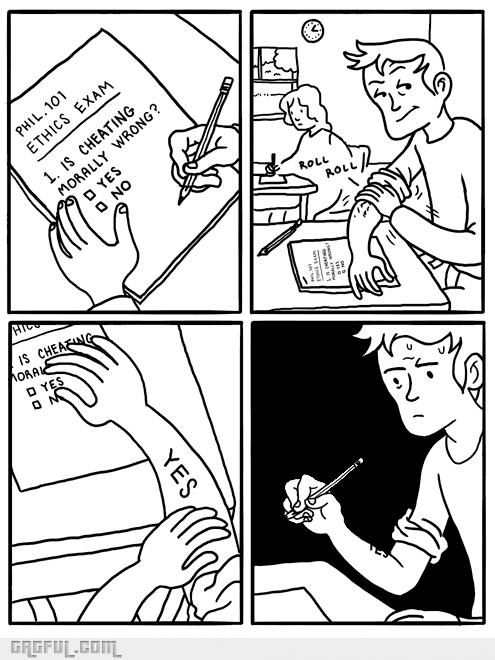 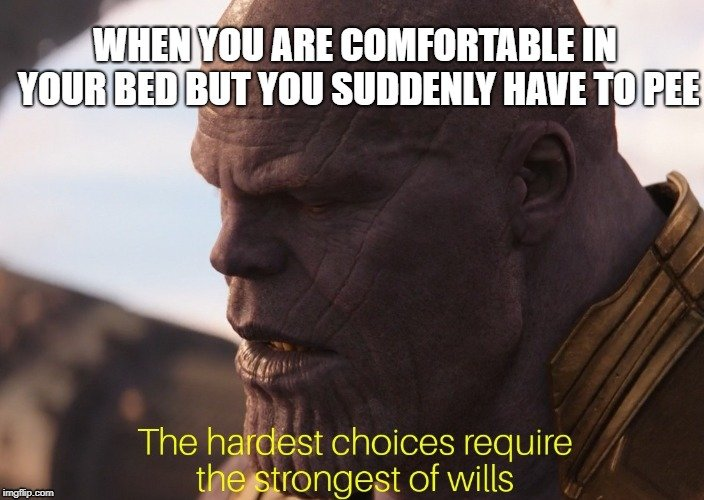 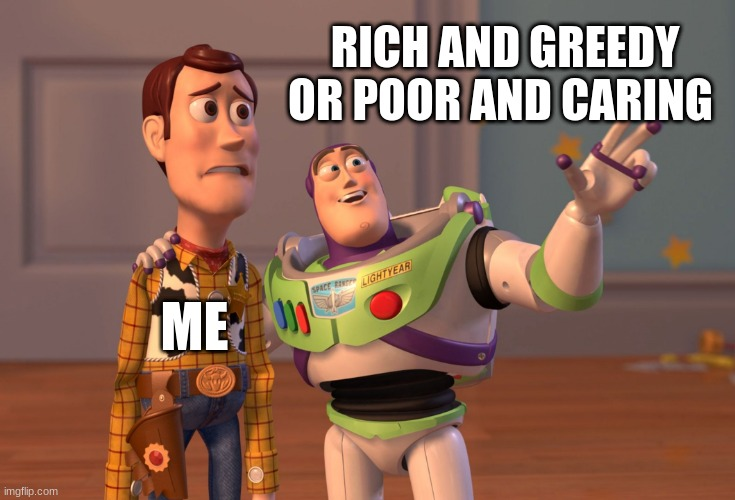 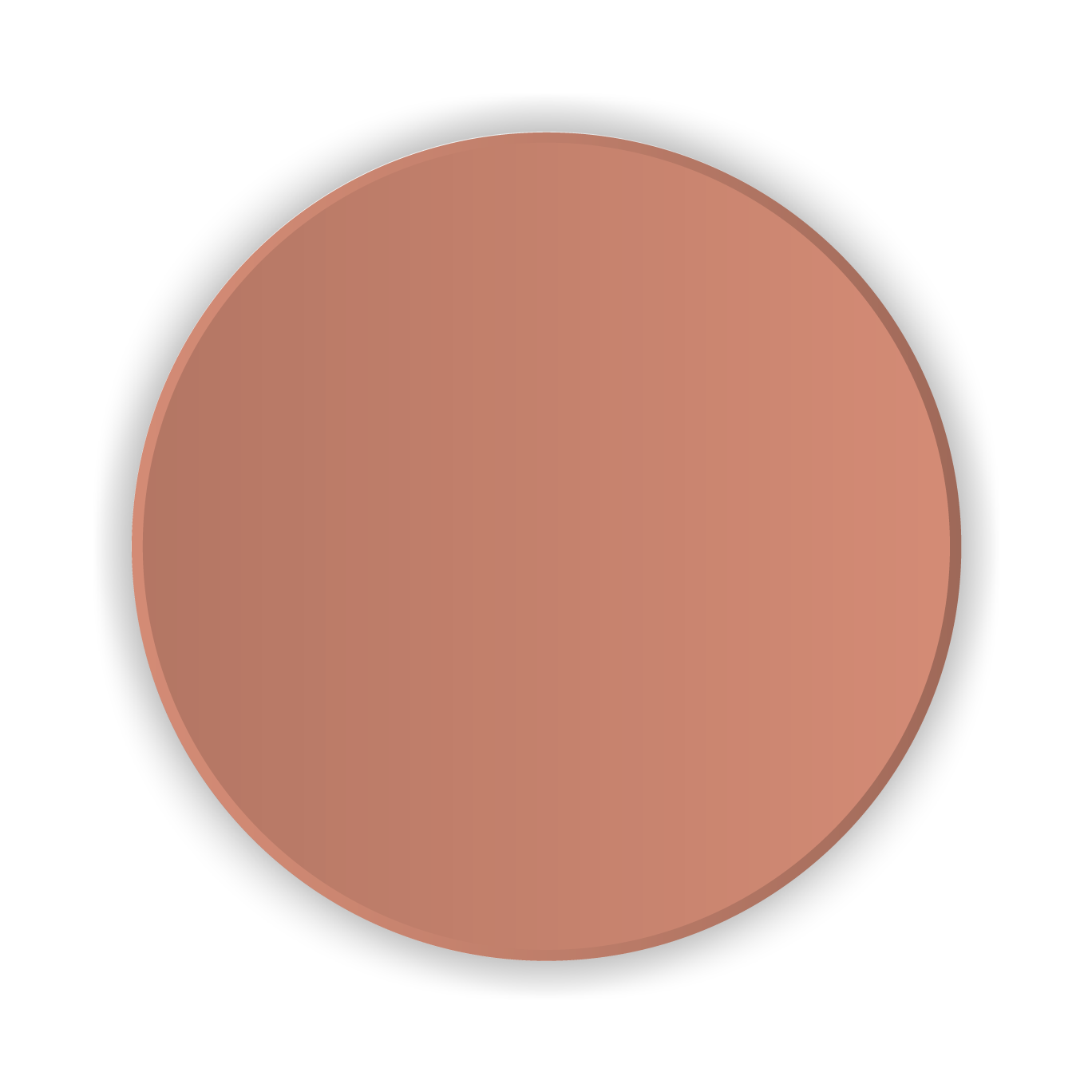 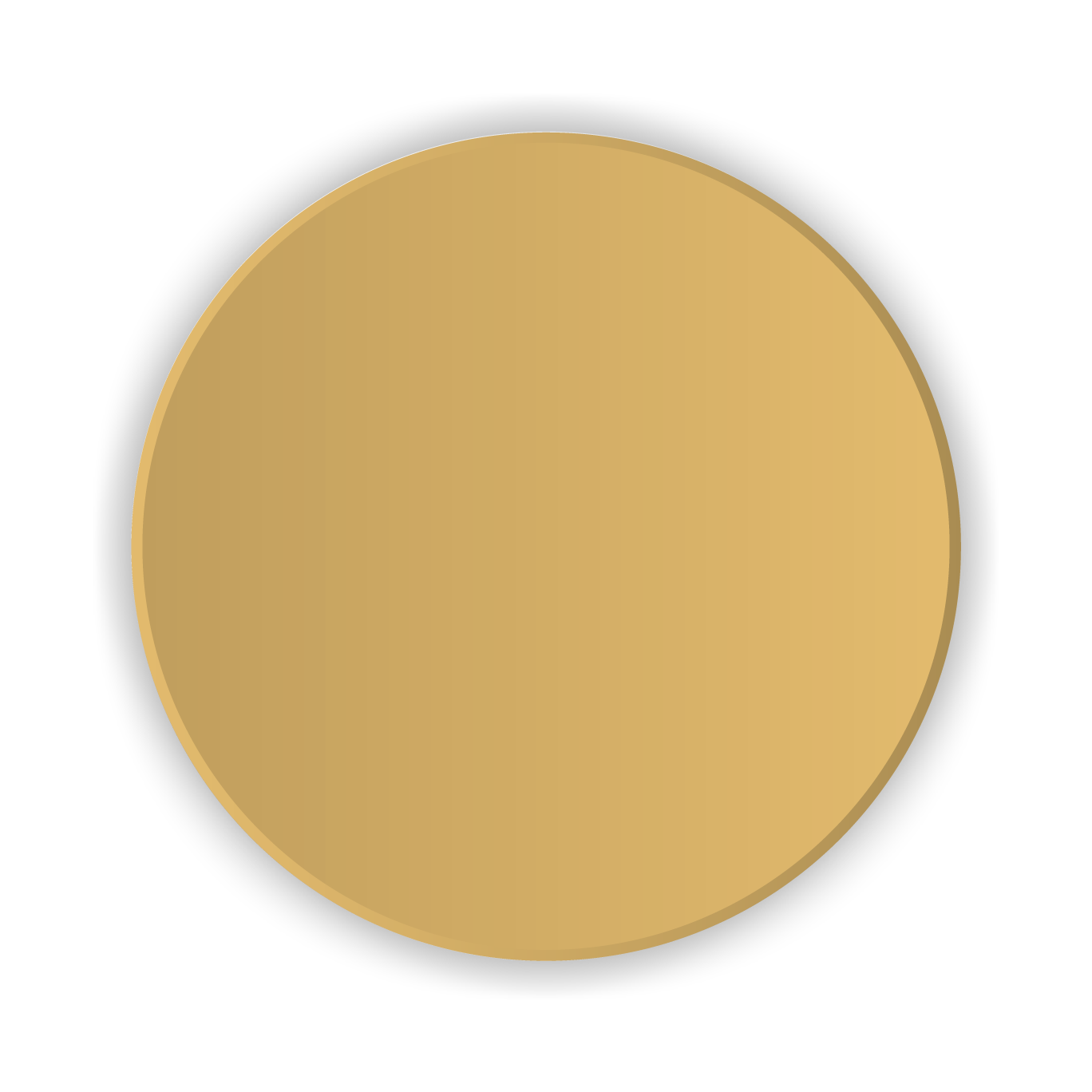 What are Ethics/Morals Again?
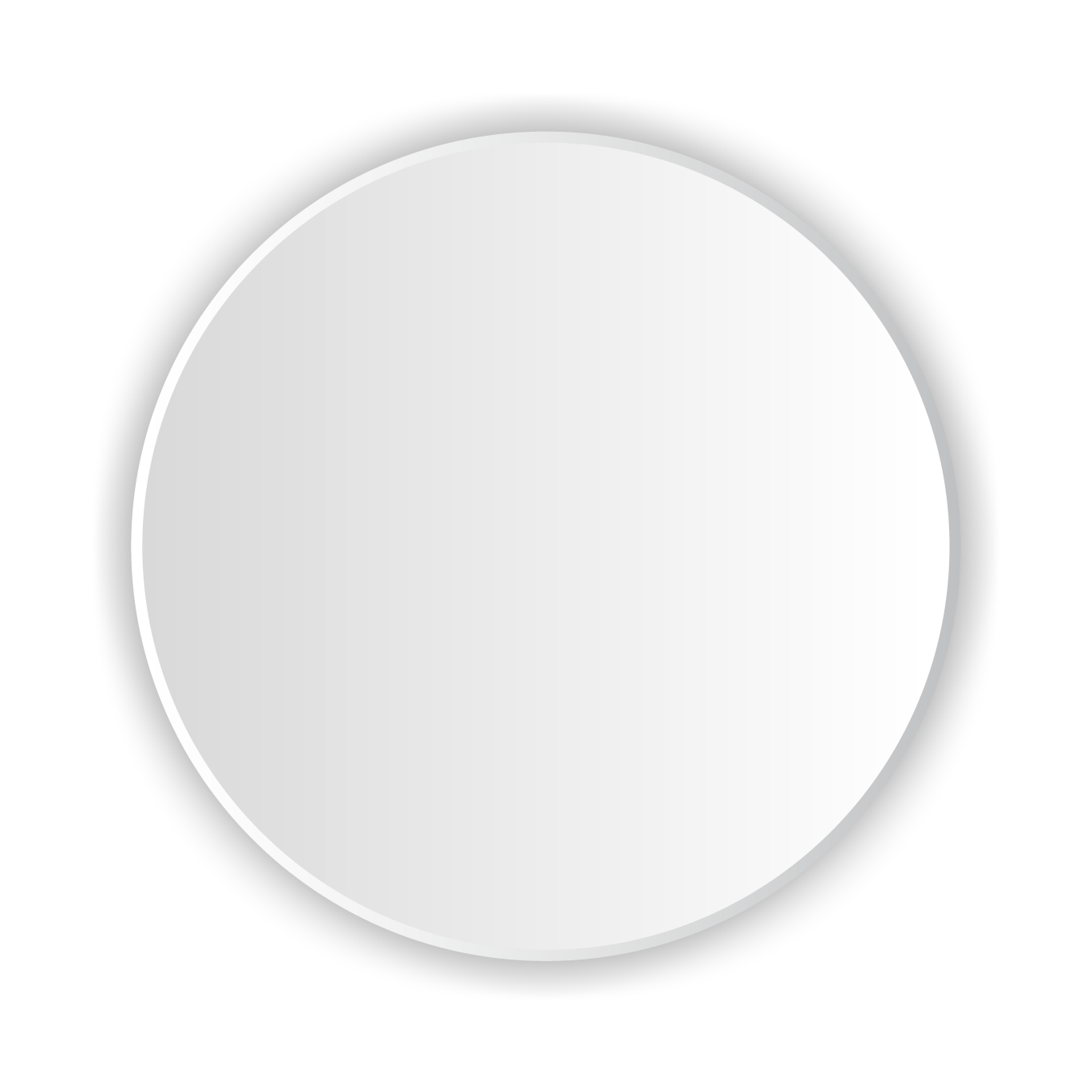 What is Right/Wrong
“
Ethics are not definable, are not implementable, because they are not conscious; they involve  not only our thinking, but also our feeling.

Valdemar W Setzer
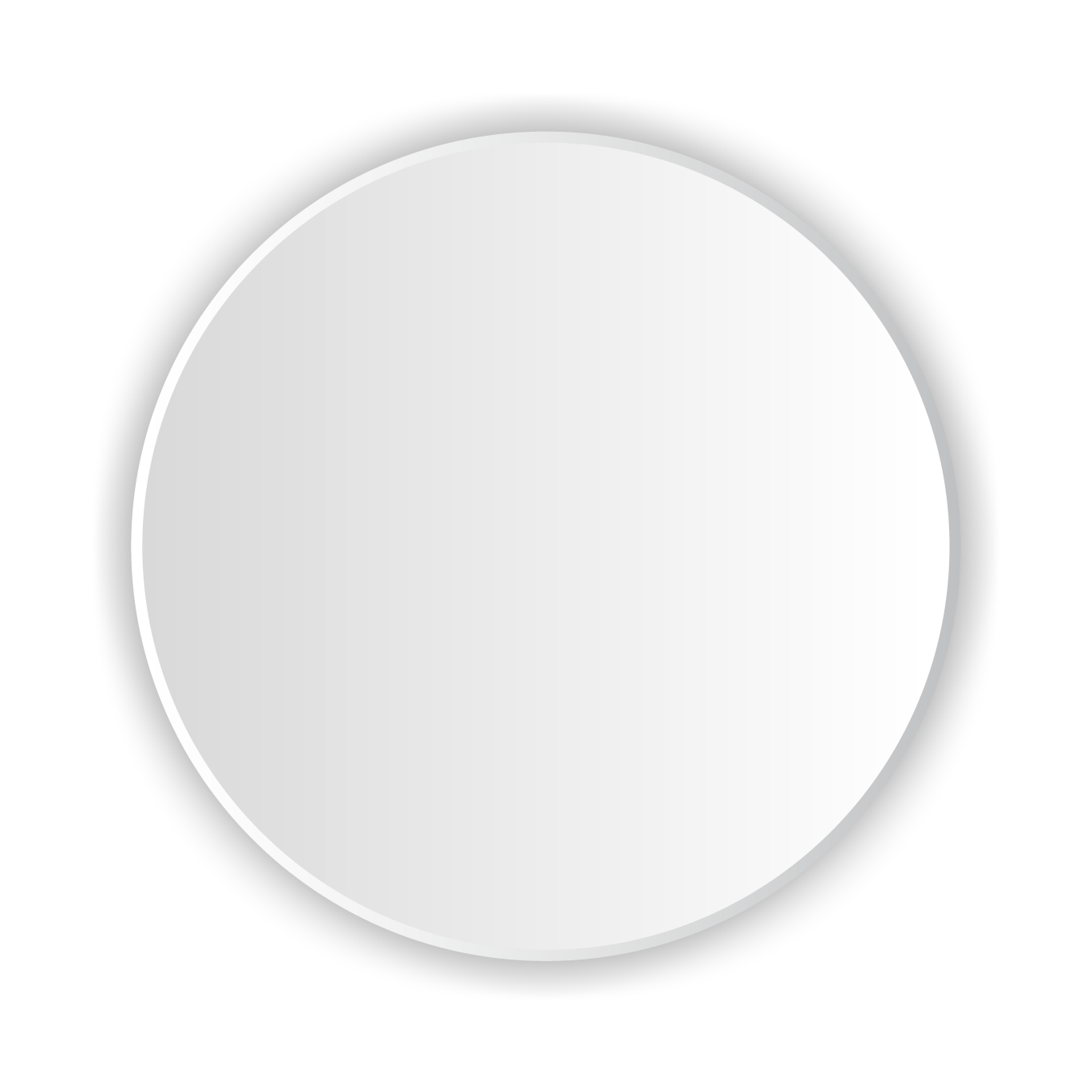 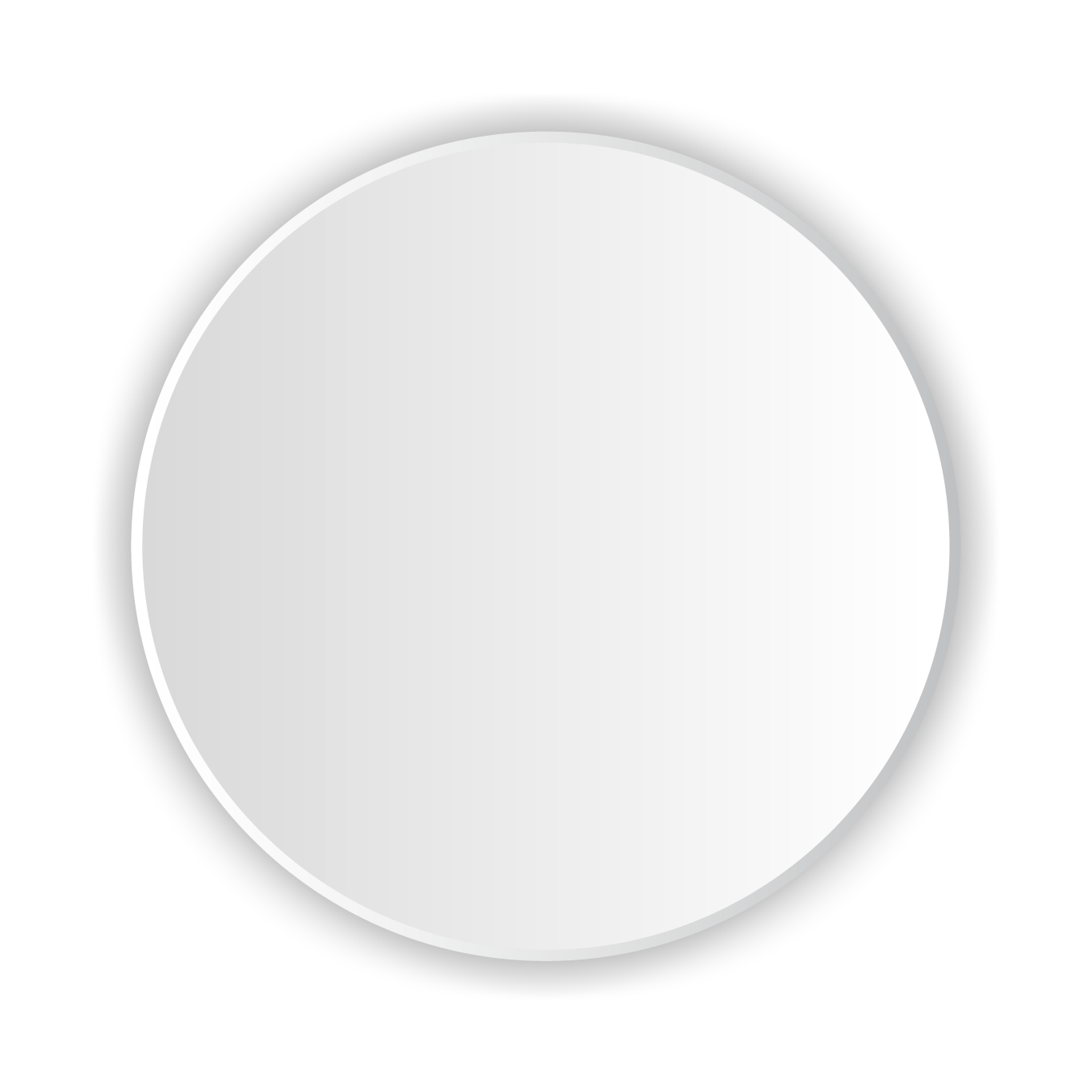 Moral Compass
I’m in a dilemma! 😳
”
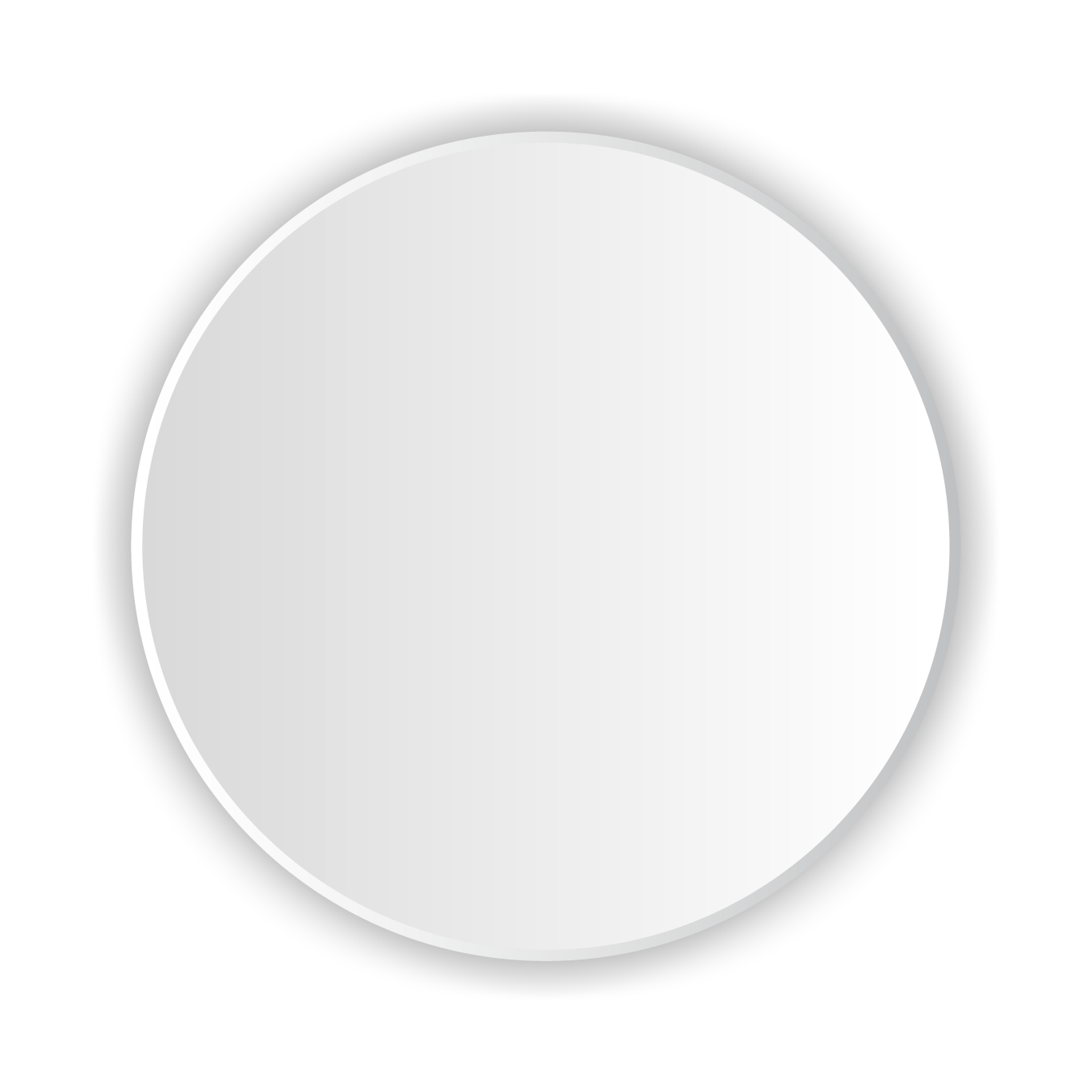 Society’s “Unwritten Rules”
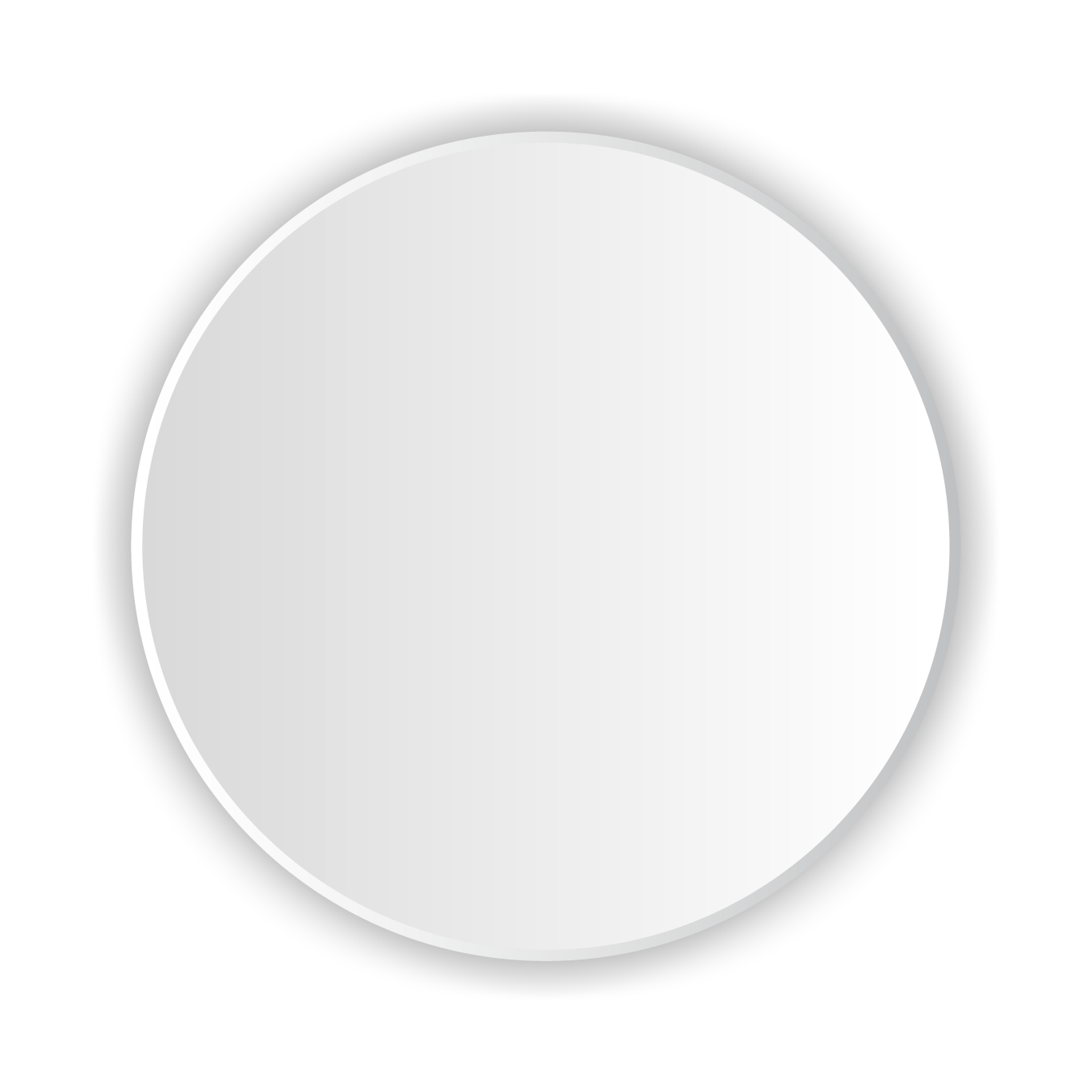 Empathy
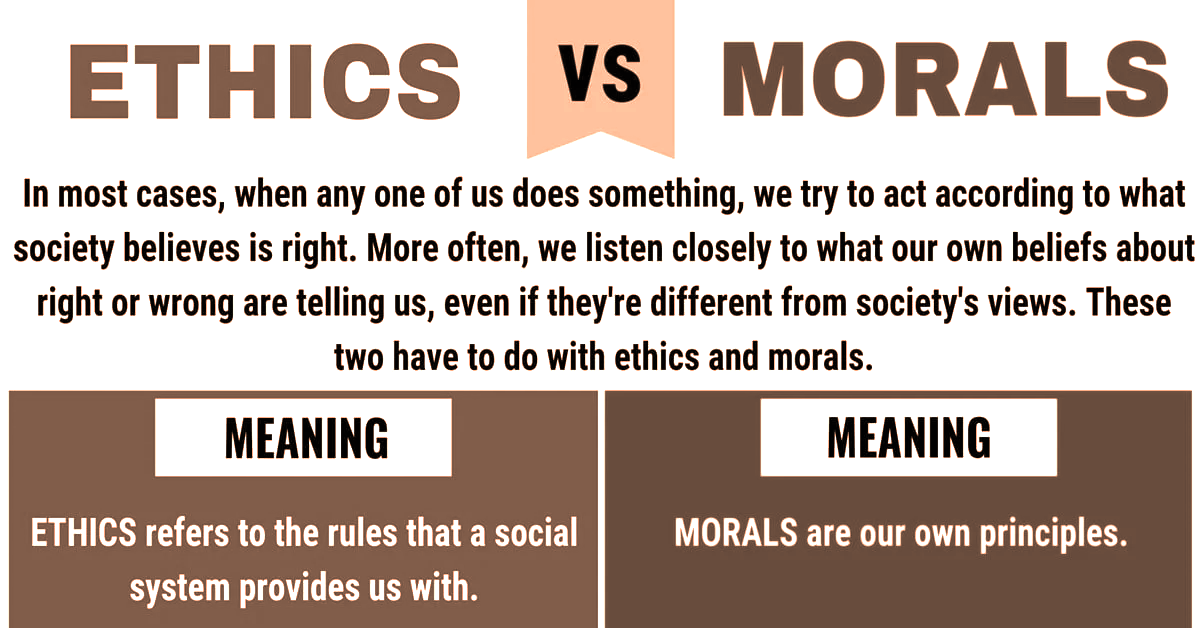 Would You Steal Bread to Feed Your Family?💰👨‍👩‍👧‍👦🍞..
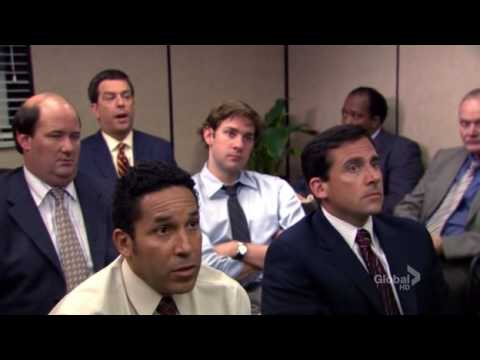 The Trolley Problem
🚋 🧐
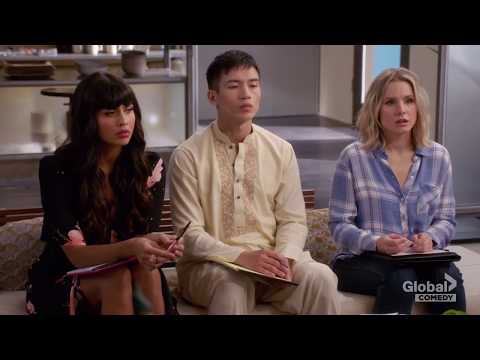 TW: graphic/dark humor
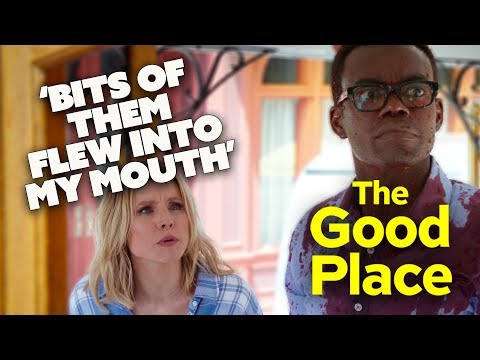 TW: graphic/dark humor, blood
https://www.mentimeter.com/app/presentation/alagv1mh8nofp4d3txn1e8rh19c27h92
www.menti.com 7522 8335
So, what does this have to do with relationships?
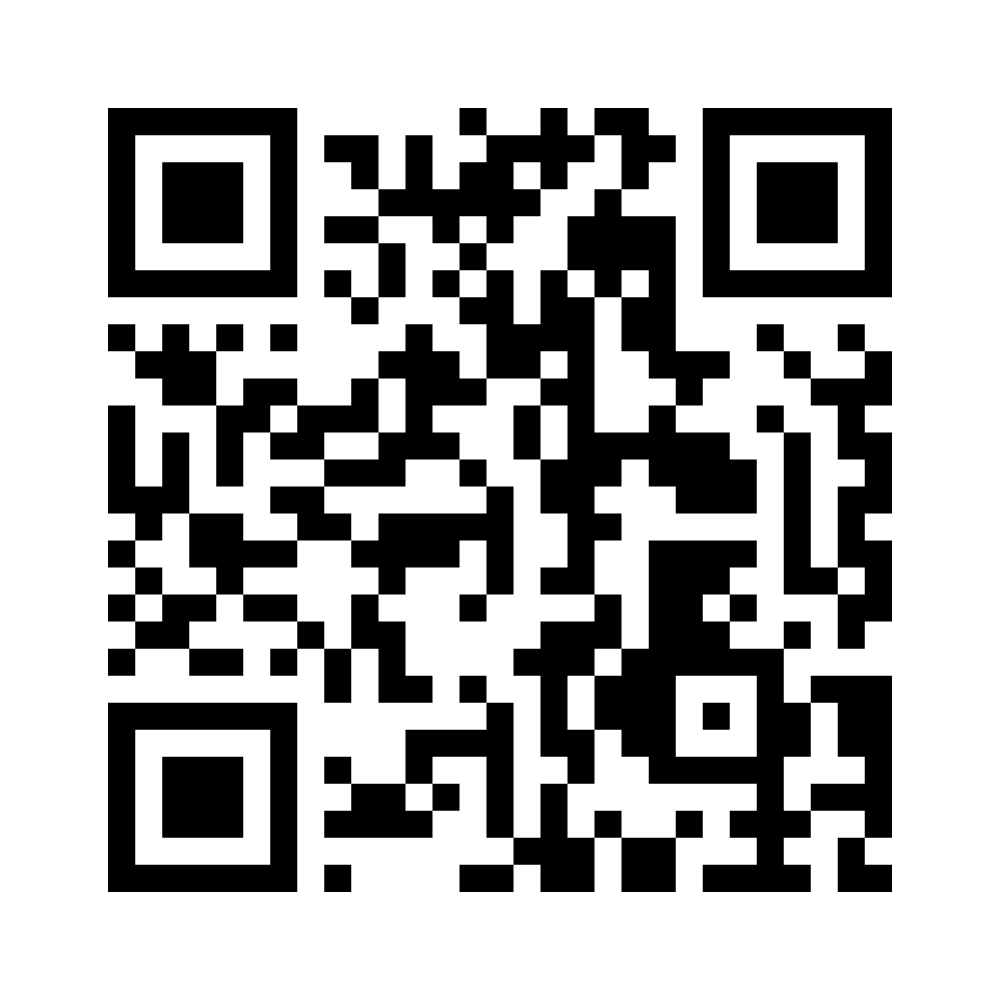 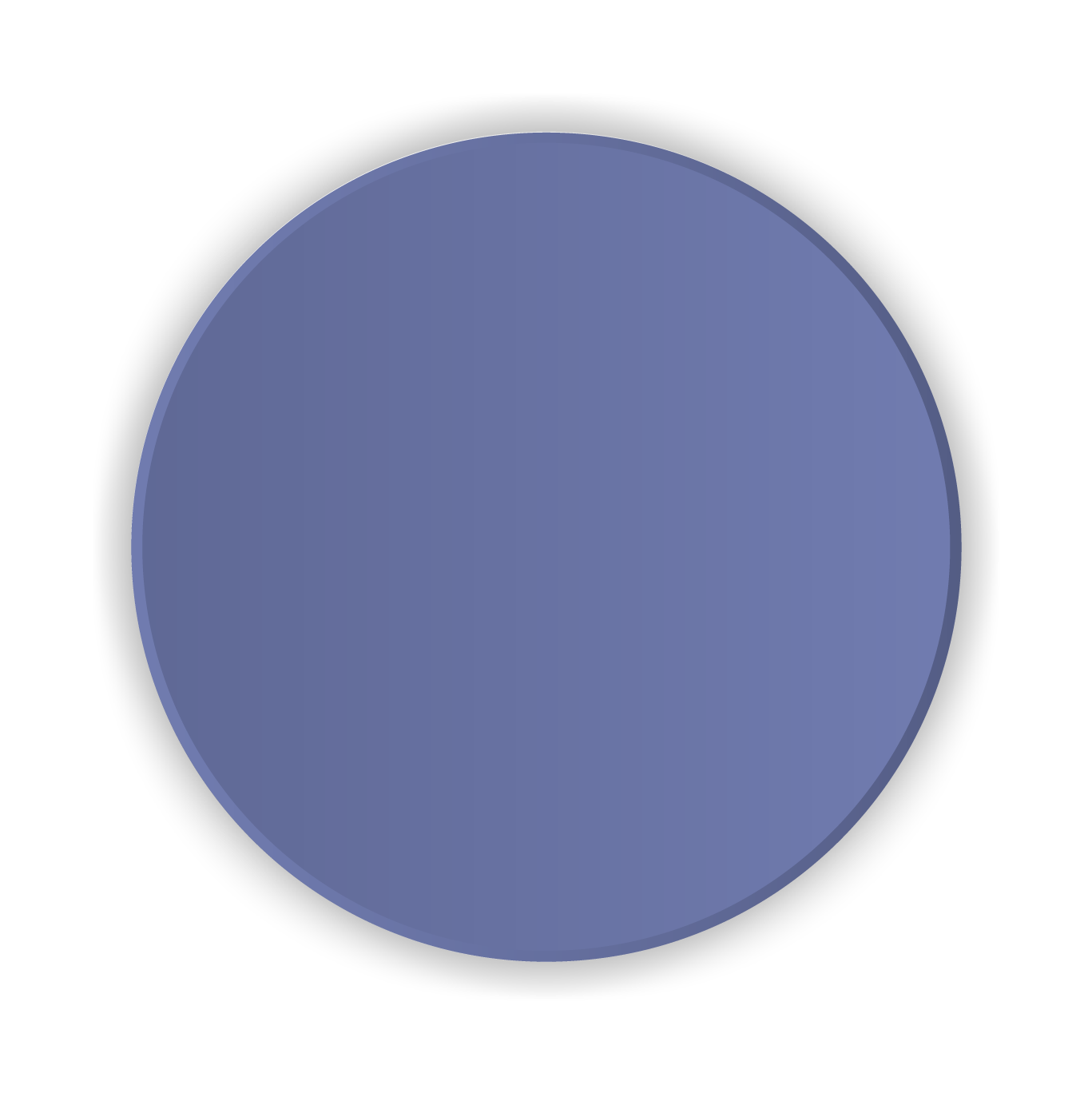 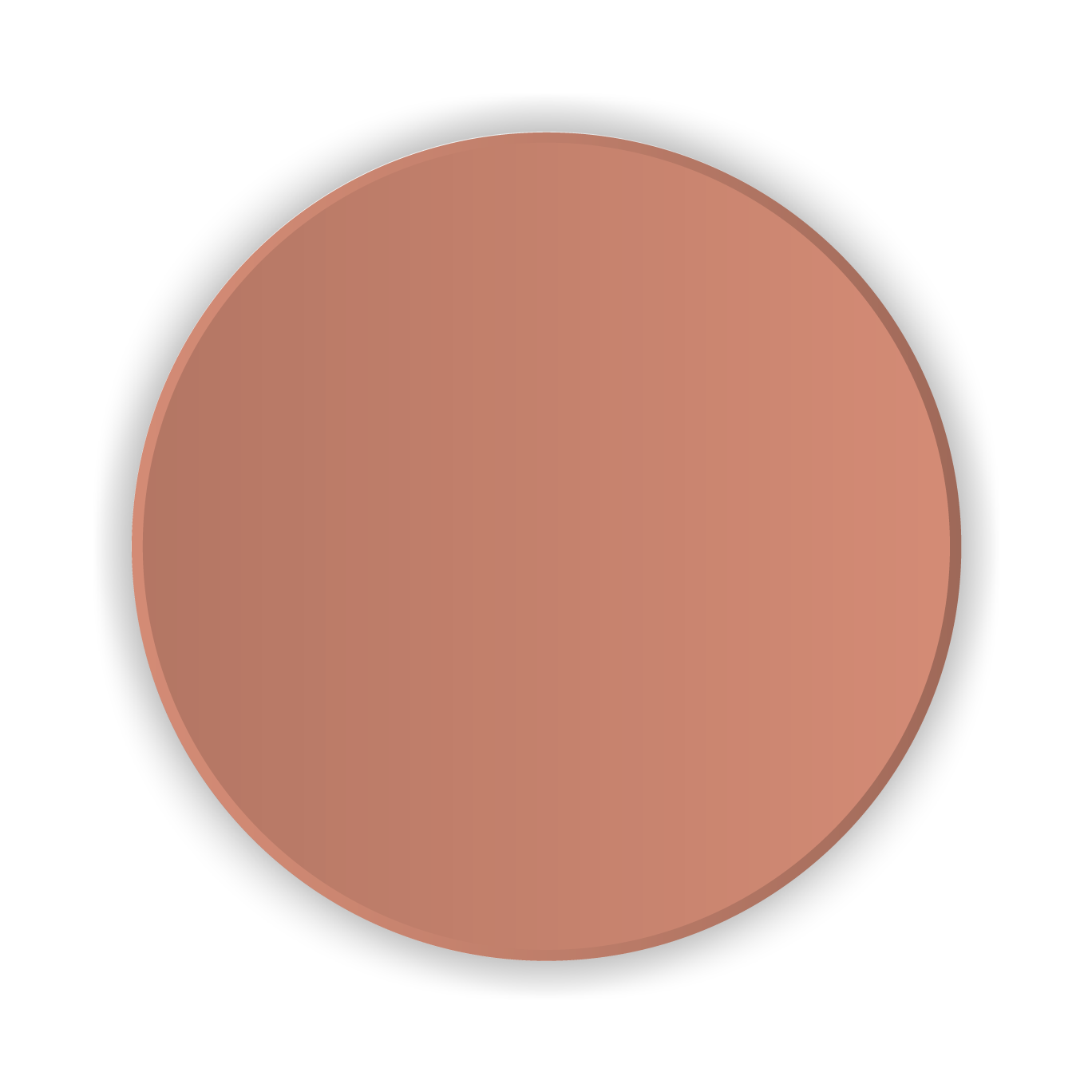 Next class: More case studies!
We will be writing our own. 
Here are some decision making examples:
(omitting the truth = lying?)
Loyalty
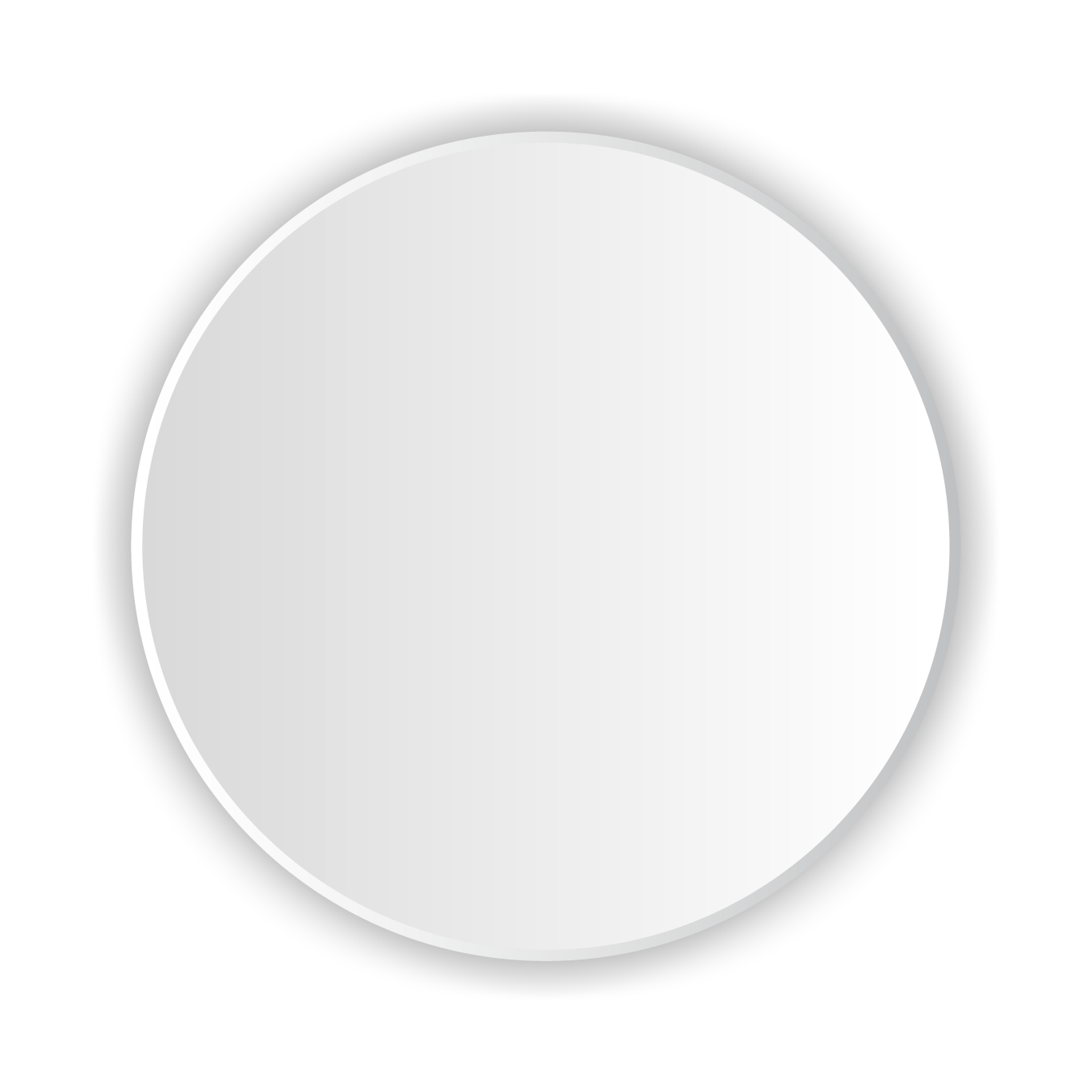 Honesty
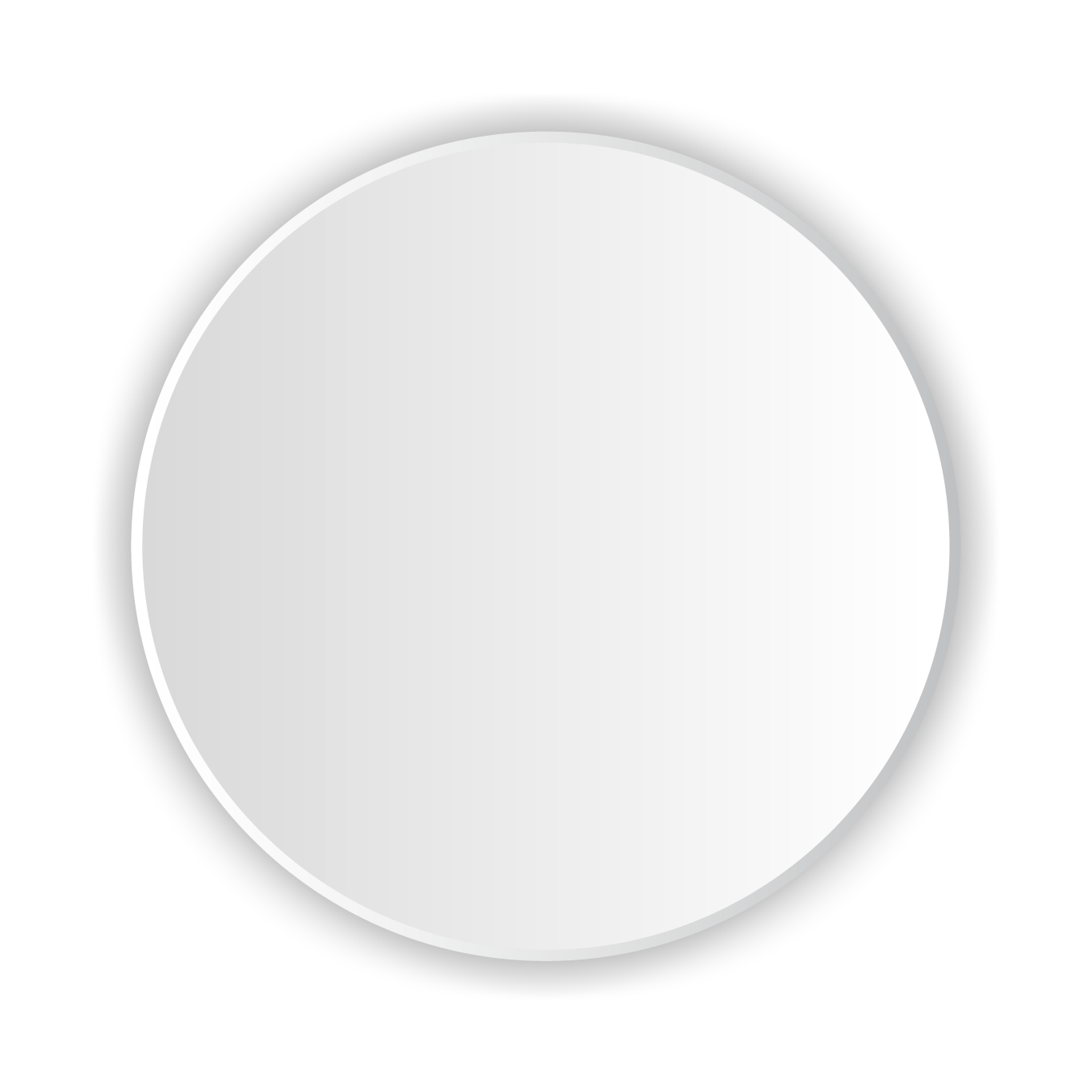 01
You’re trying to get insta-famous, but you don’t like how you look anymore. You keep posting selfies from 2-3 years ago. It’s still you, but doesn’t look like how you are currently. Your best friend doesn’t  say anything and you’re getting more likes than ever. 
Should you keep doing it?
03
Your partner has communicated to you that they are not seeing anyone else. You are indecisive and do not want to commit to only one person yet. You choose to keep exploring options (seeing other people) without telling them, because you don’t want to hurt their feelings. Is this right or wrong?
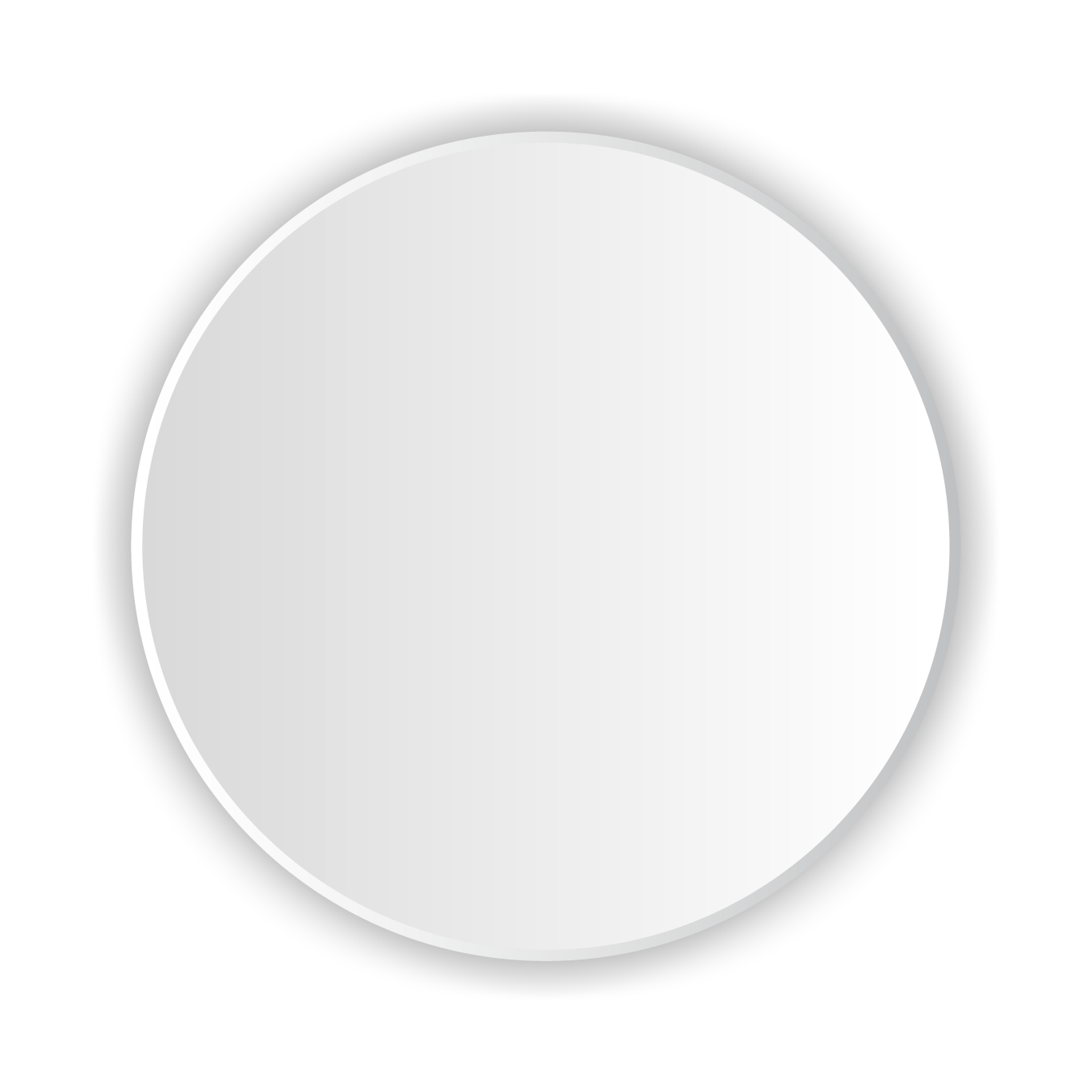 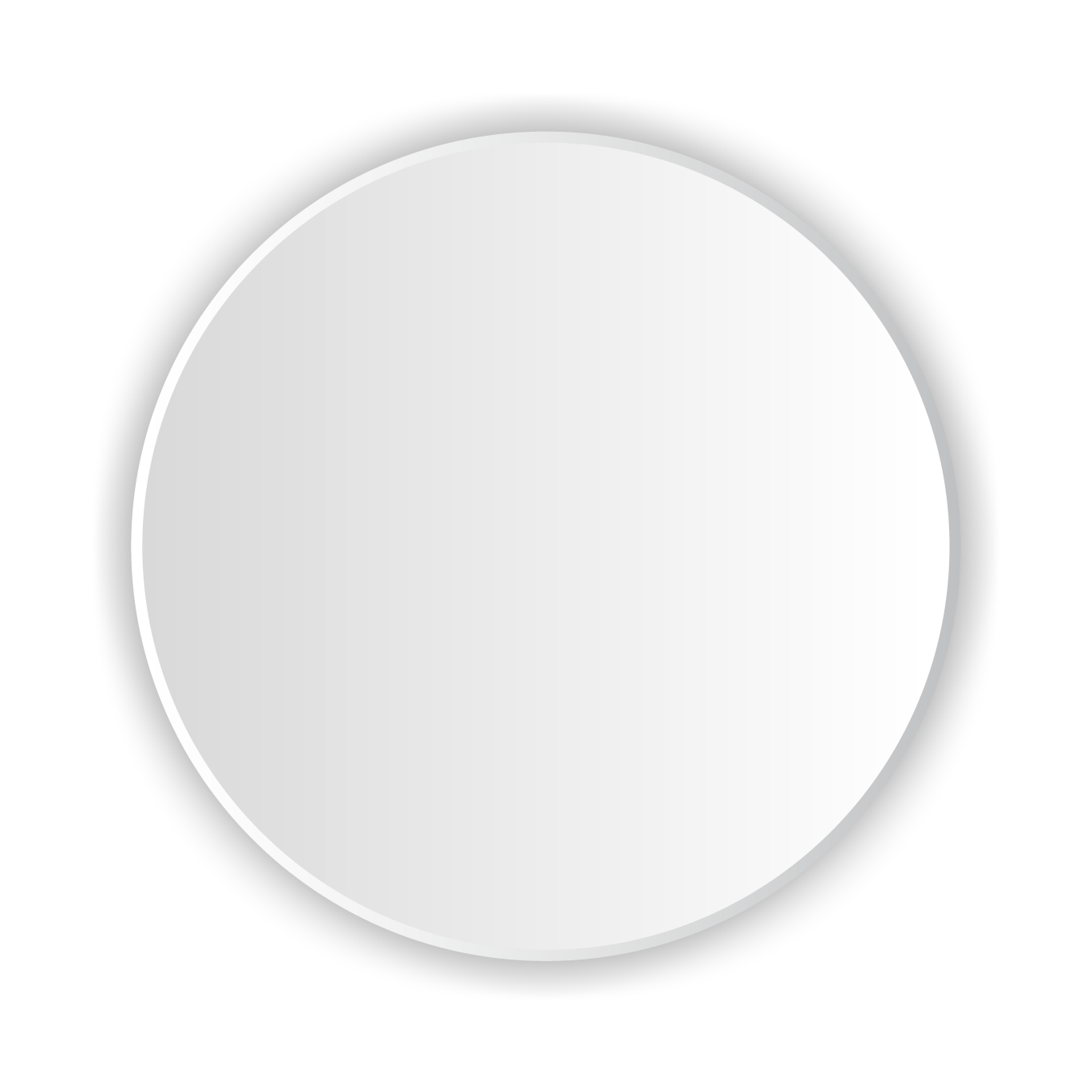 Compassion
Consistency
02
04
You promised your friend that you would walk home with them after school every day, but your crush is now asking to hang out with you at that time. What should you do?
Your dog recently passed away. As your friend has always been a cat person, they find it hard to understand the emotional connection you had to your dog. After hearing the news, they apologize, then go on about a funny thing their cat did this morning, showing pictures/videos. They did share condolences, so was this ethical?
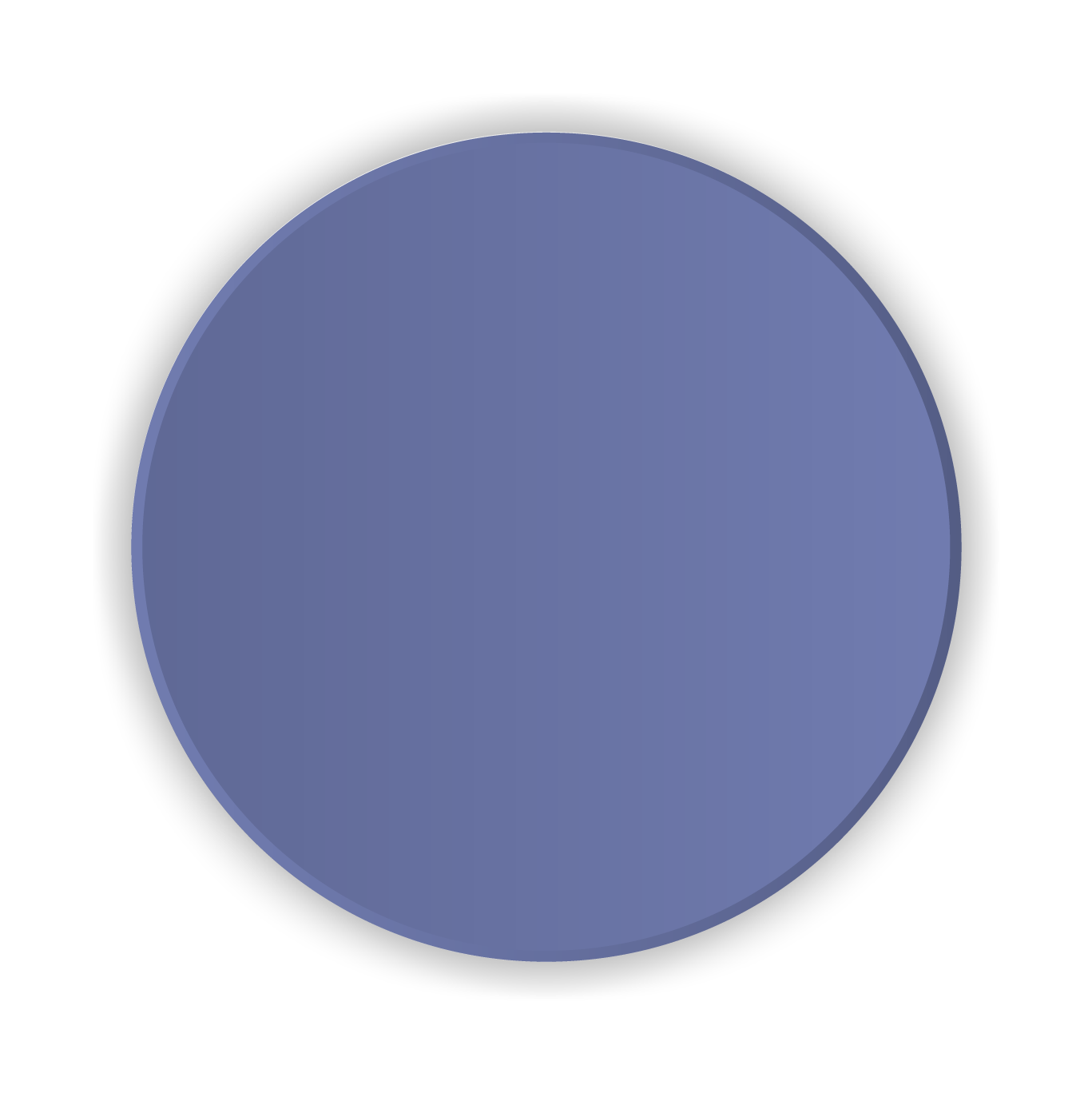 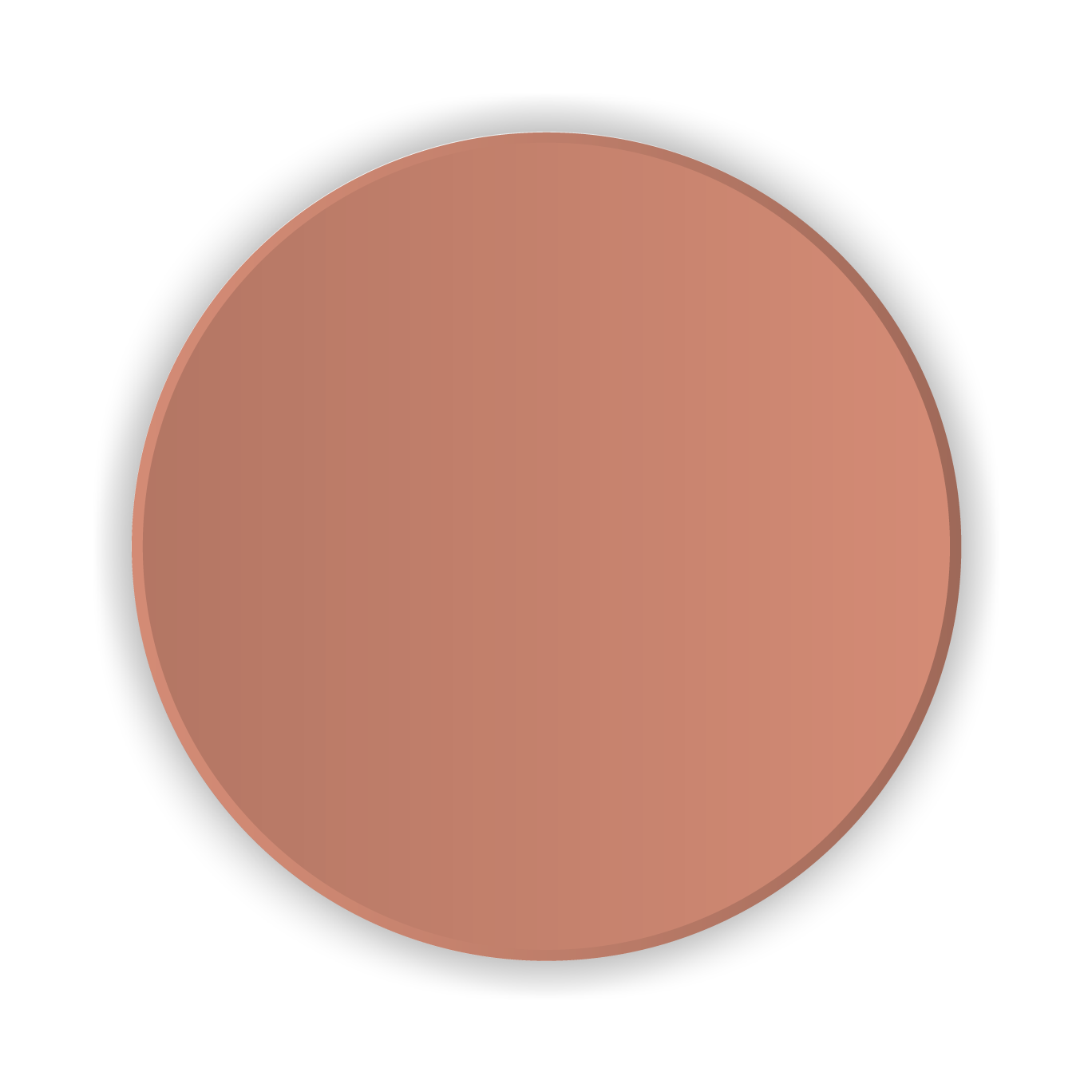 Next class: More case studies!
Examples cont.
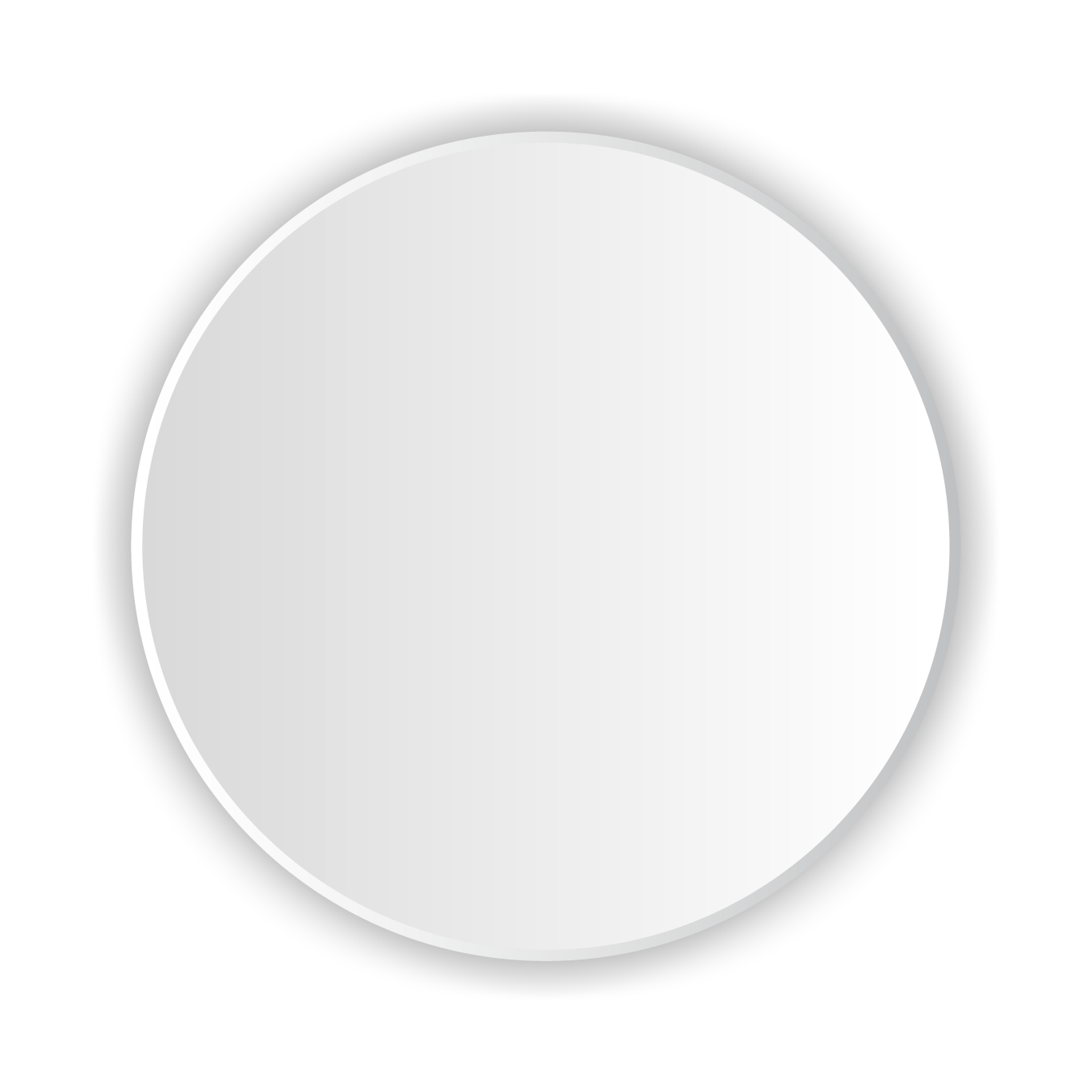 Reasonableness
Justice/Fairness
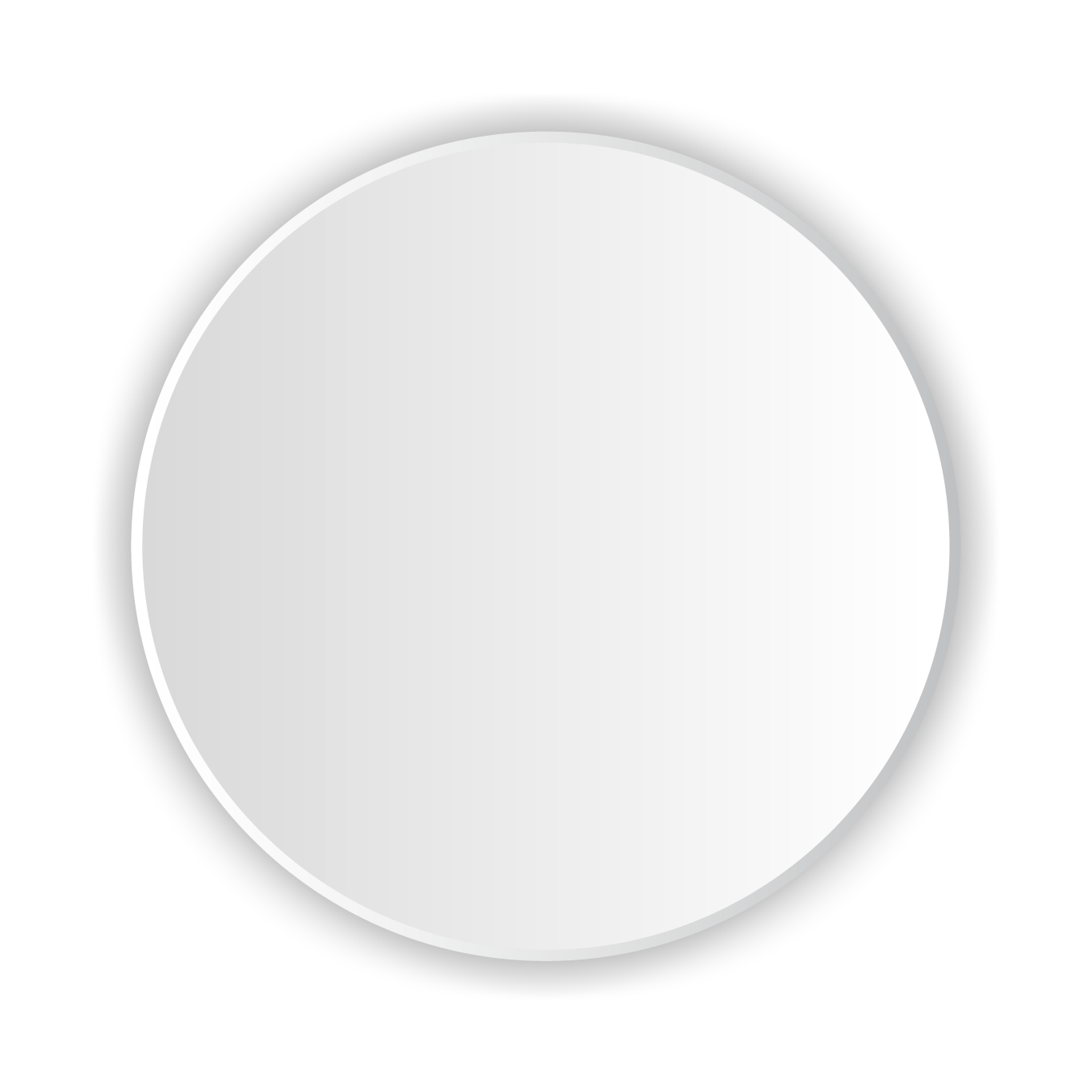 05
Your partner stopped replying to your texts suddenly, in the middle of an important conversation. Should you assume that they are ignoring you and don’t like you anymore? Or maybe they got busy or their phone died? Think before you act.
07
Your parents are making you go to an important last minute family event, but your friend/partner invited you to a party weeks ago that you said you would be at. They are on the same night. Do you let down your family or your friend/partner?
Forgiveness
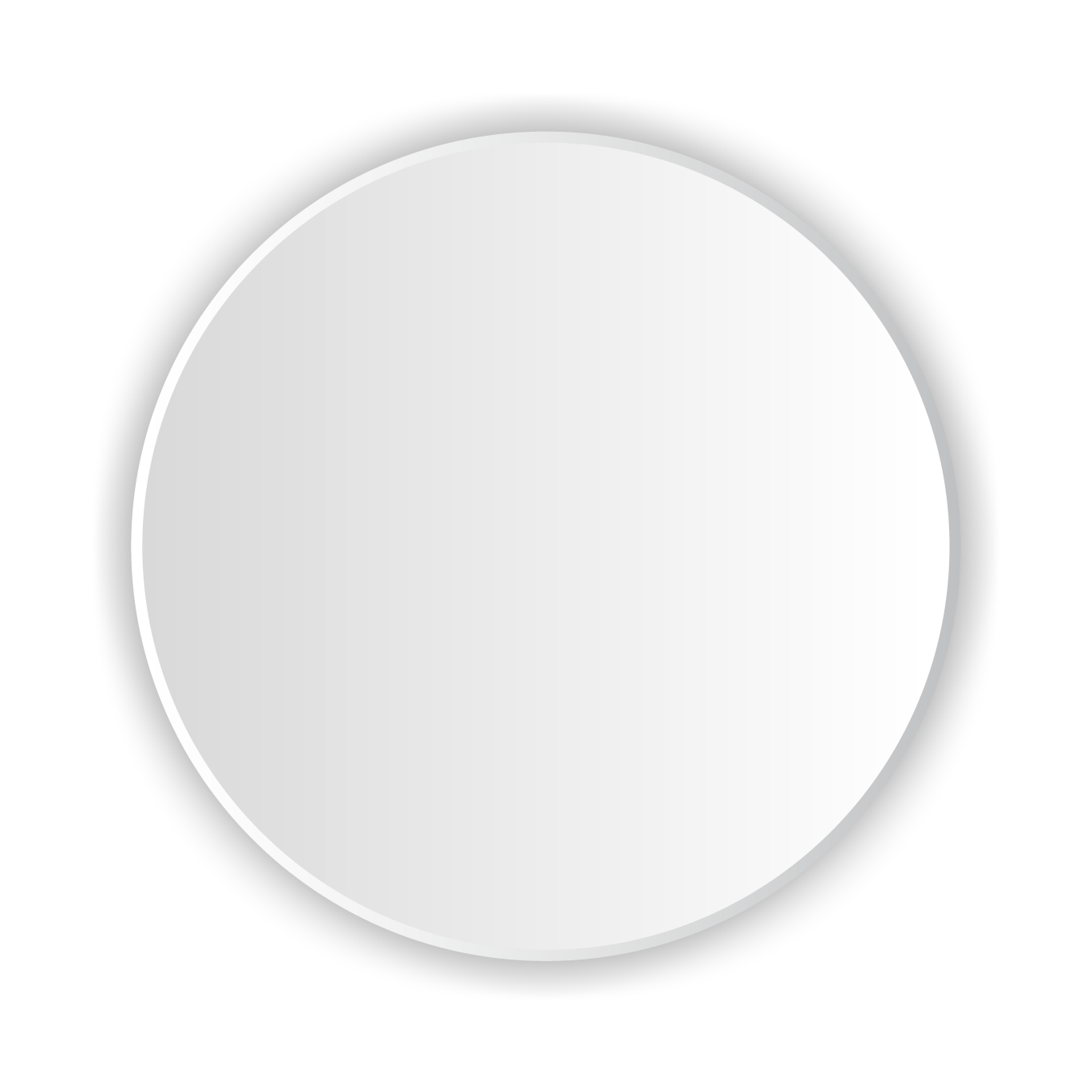 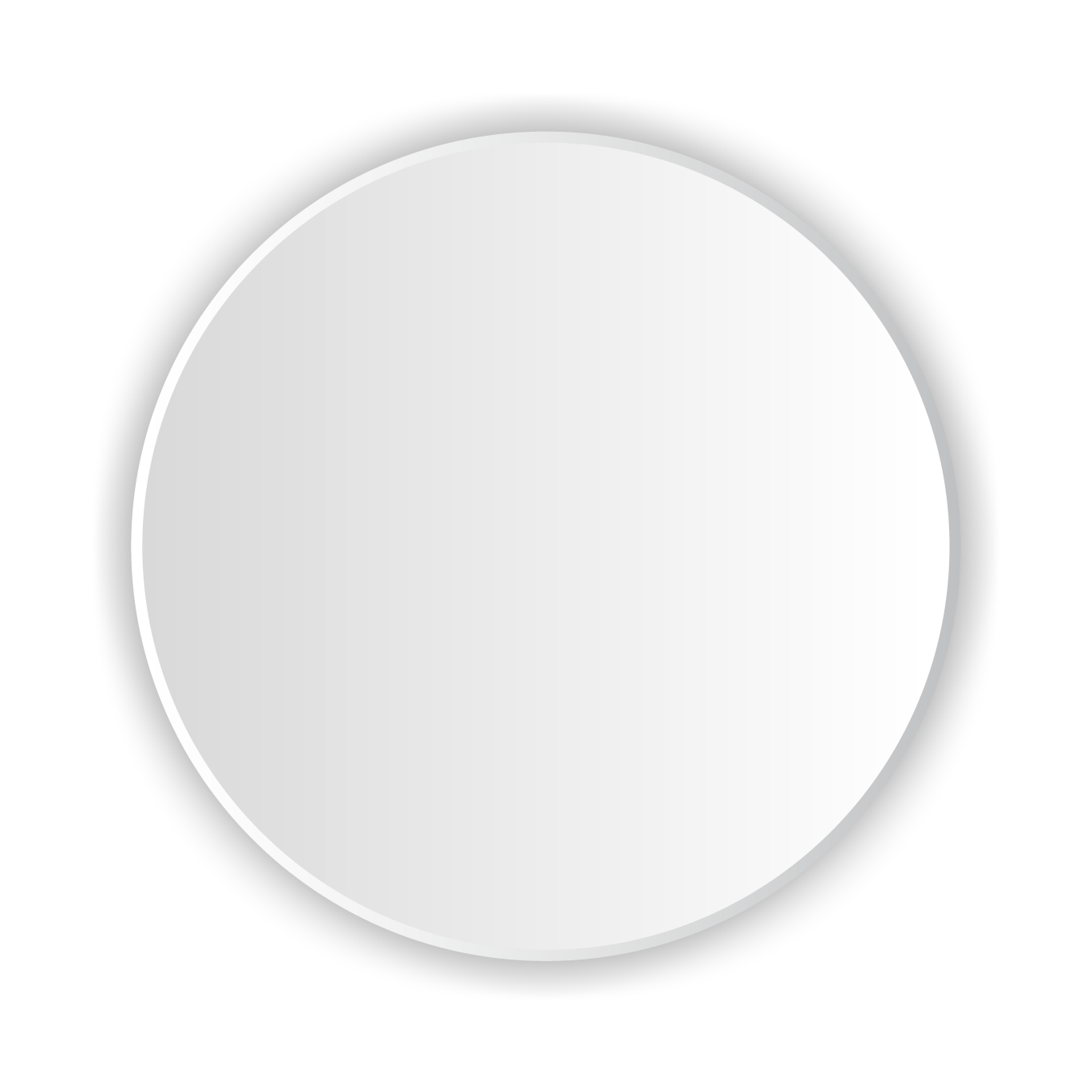 Trust
06
08
Your partner has cancelled on your plans three times now. They keep apologizing, and promising change, but nothing happens. You really like everything else about them and they usually make you happy. How long do you keep forgiving them if their behaviour stays the same?
Your friend/partner confides in you about their mental health and you believe they may be at risk for harming themselves. They opened up to you only on the terms that you would not share anything about the conversation. What should you do if you don’t want to break their trust?
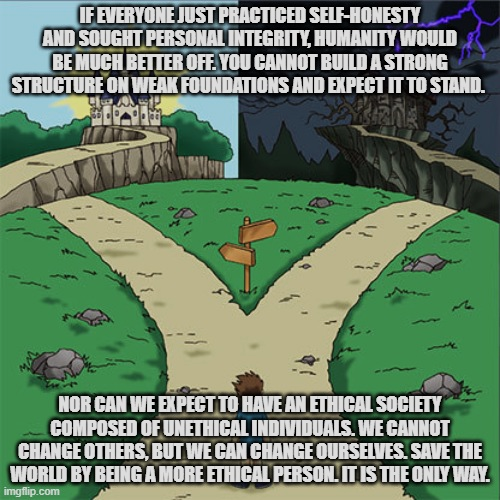 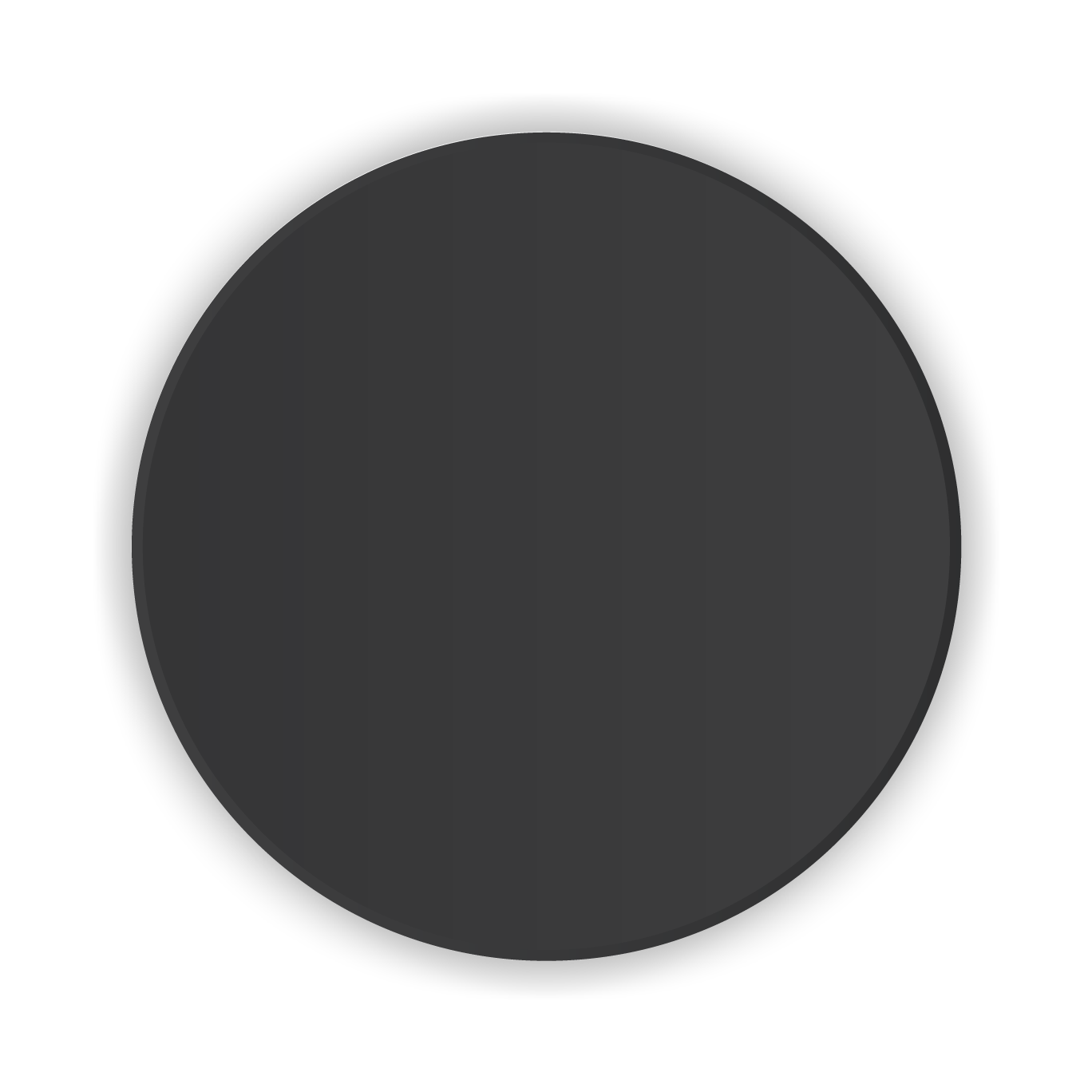 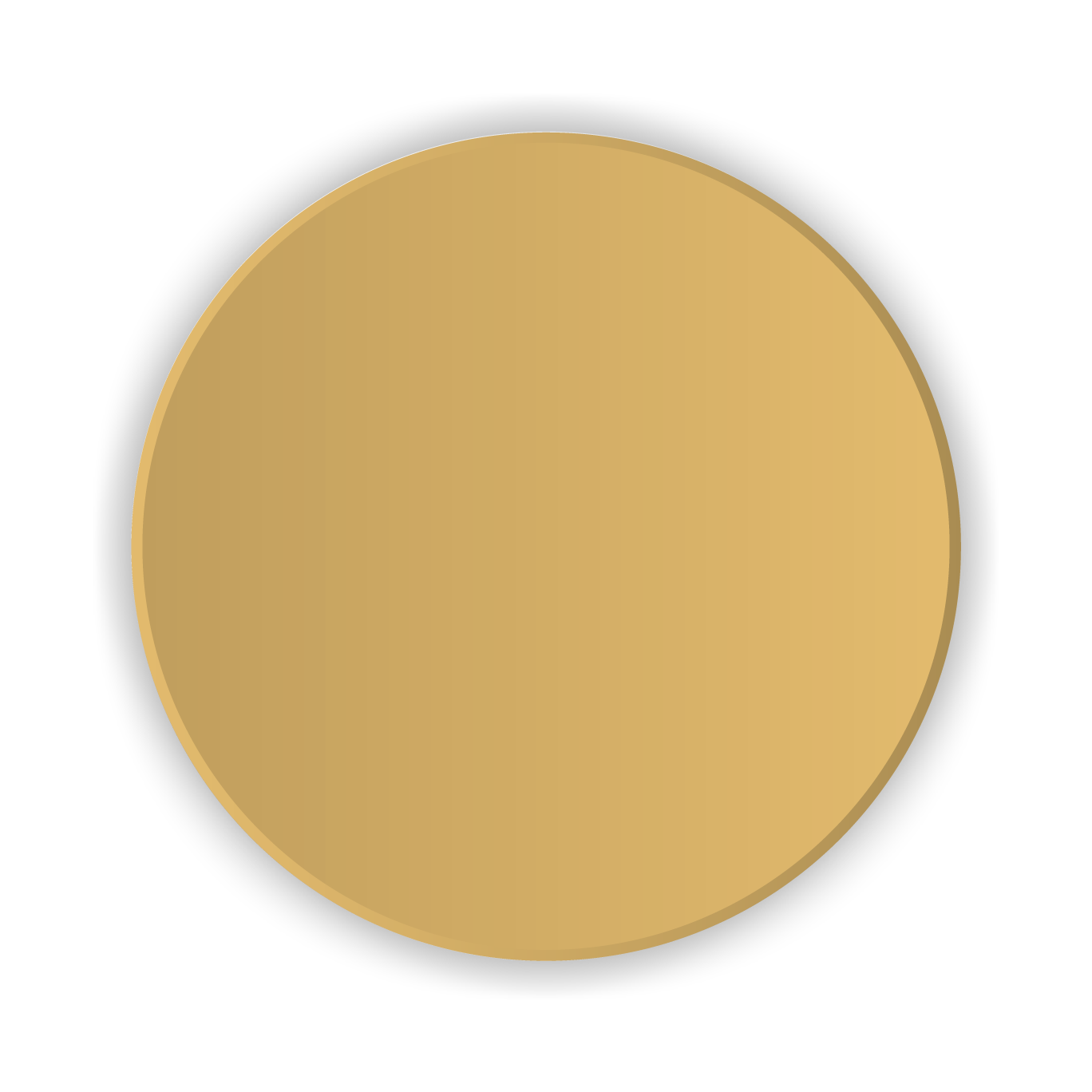 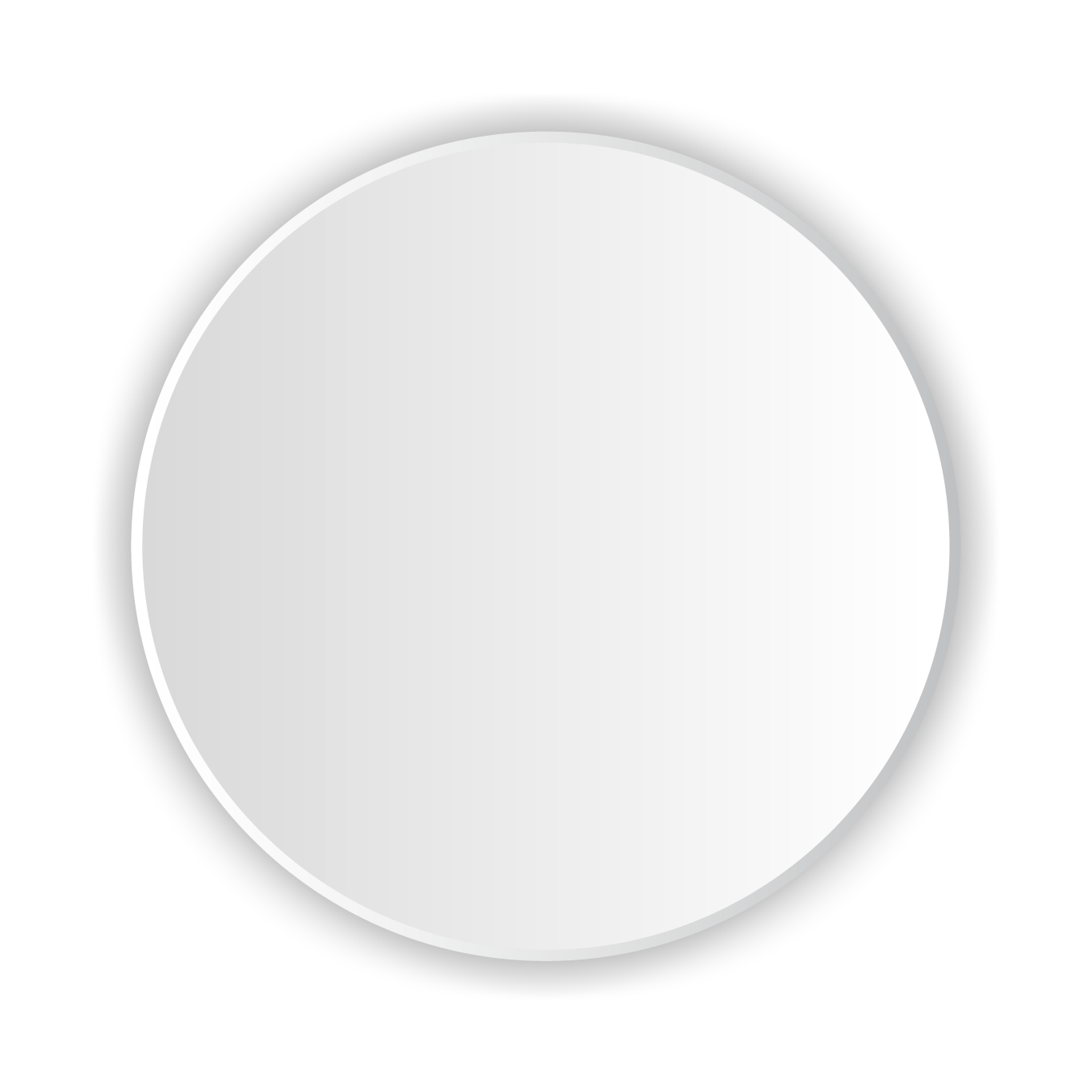 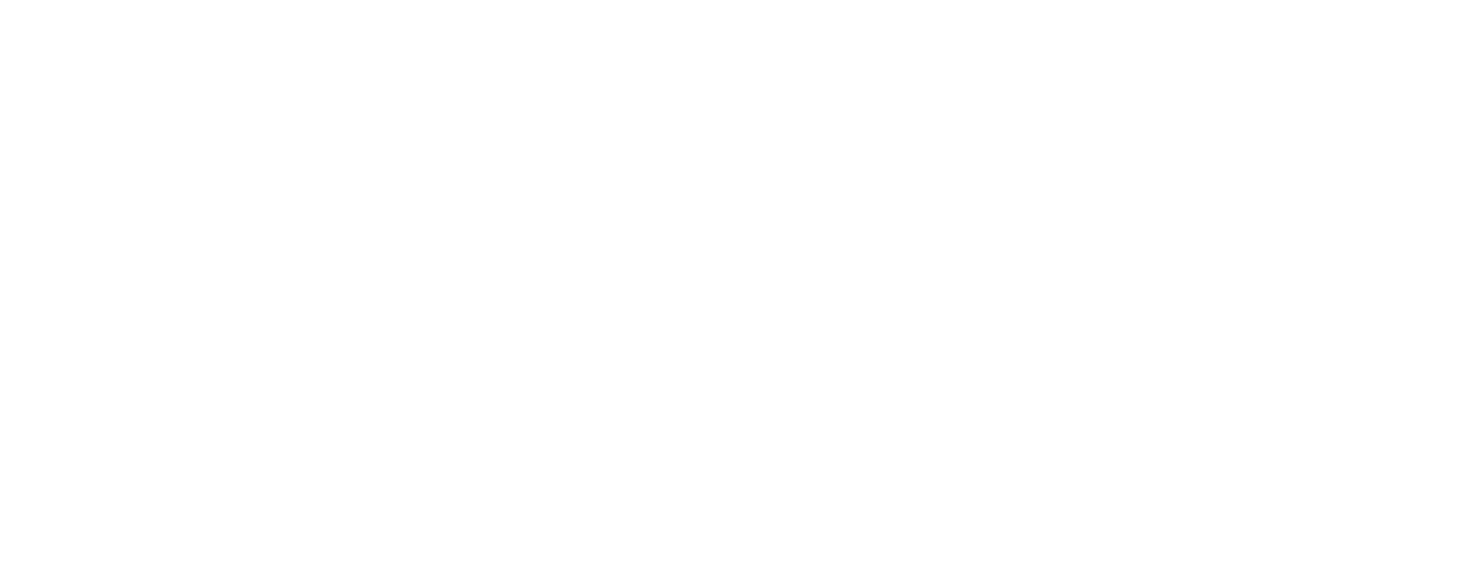 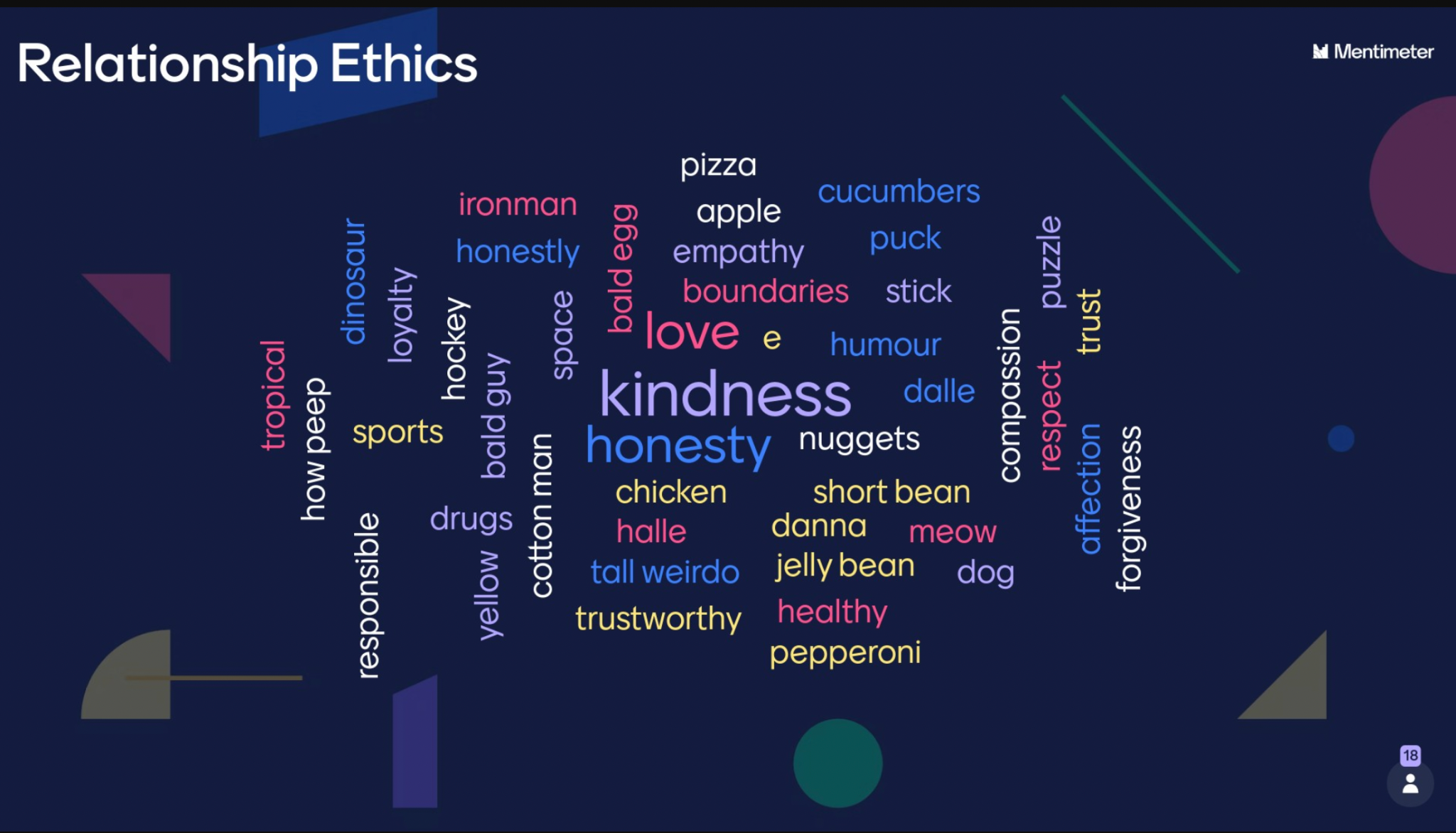 - 8E